Dispositivos móviles en el aula.
Jesús Solera
@JesusChusol
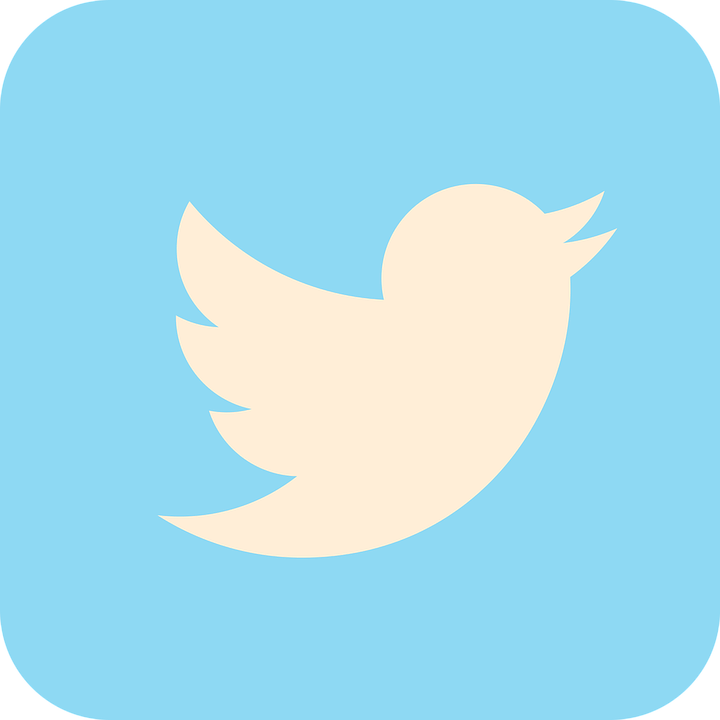 Presentación.
Apps educativas
Las Tecnologías de la información y la comunicación, deben con llevar un cambio metodológico, nuevas metodologías: ABP, colaborativo, rutinas de pensamiento, flipped classroom …
Suite o plataforma educativa.
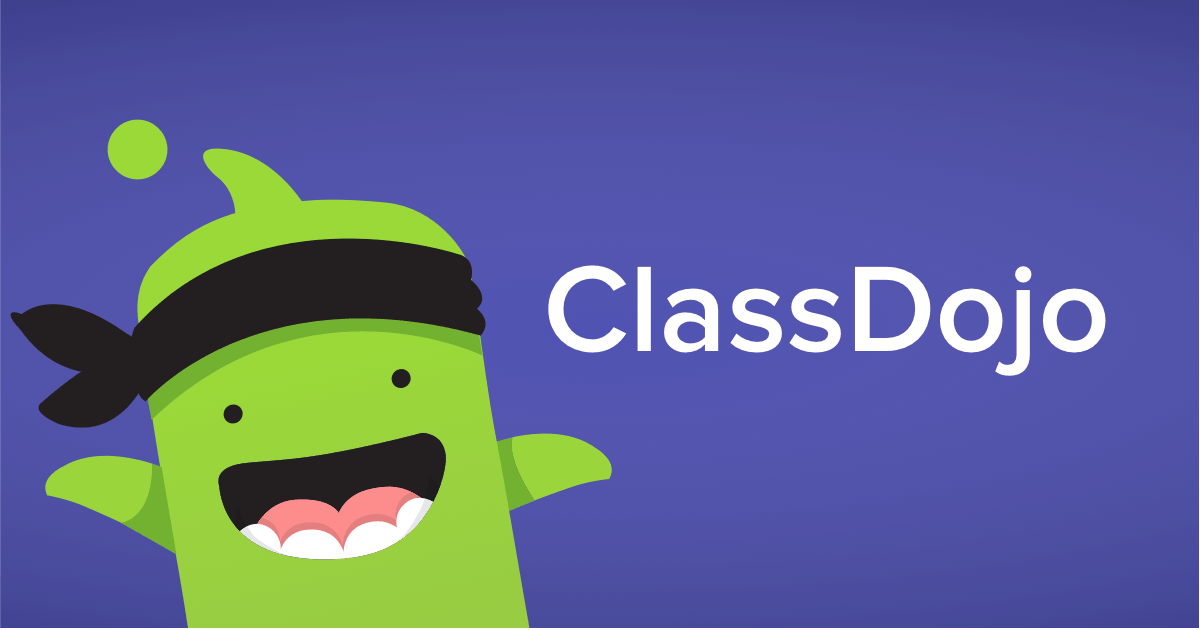 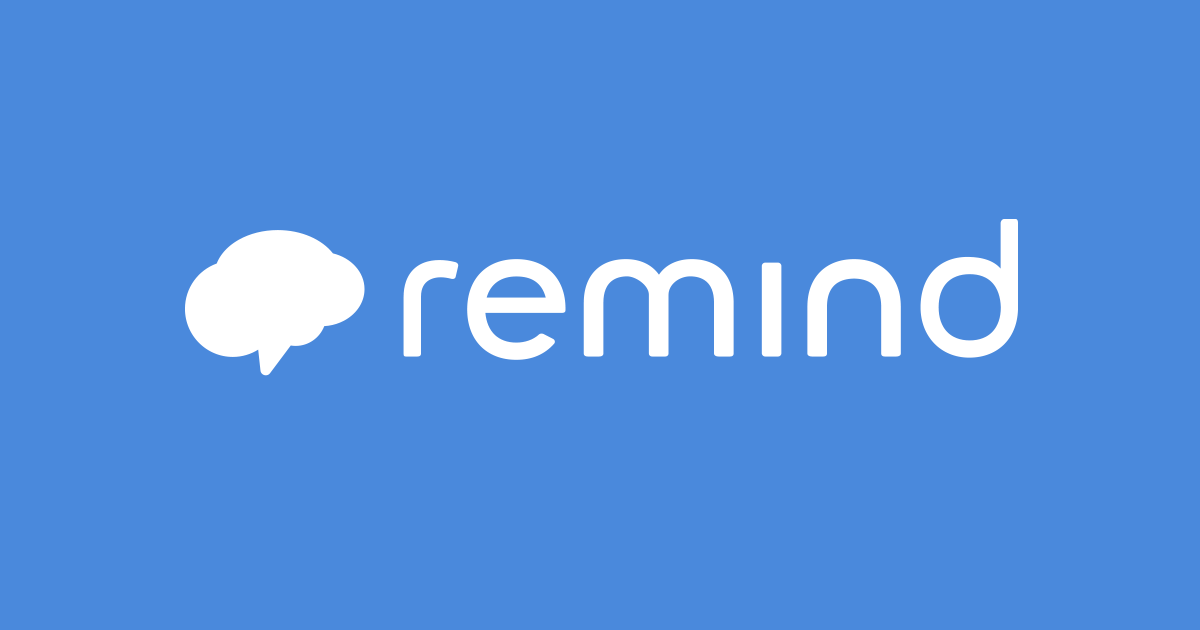 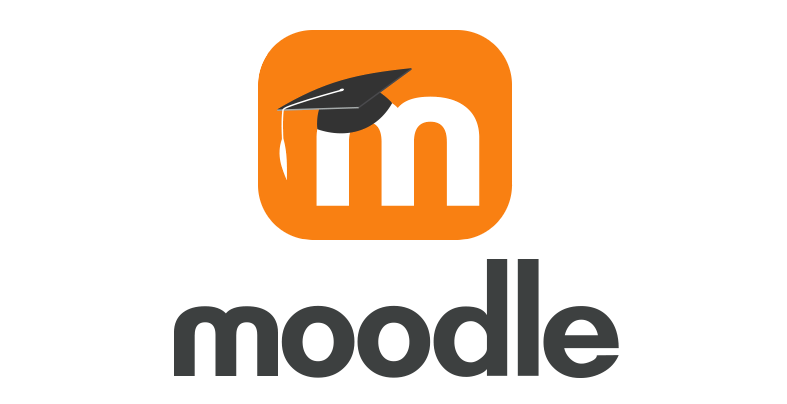 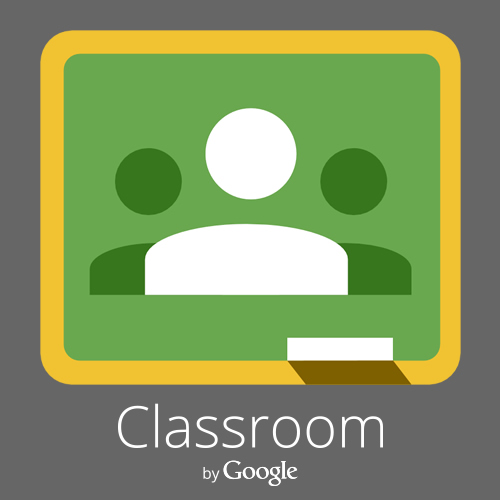 Google classroom.

Office 365.

Aula planeta.

Edmodo.

Canal de vídeo: Office 365 Stream, canal youtube.
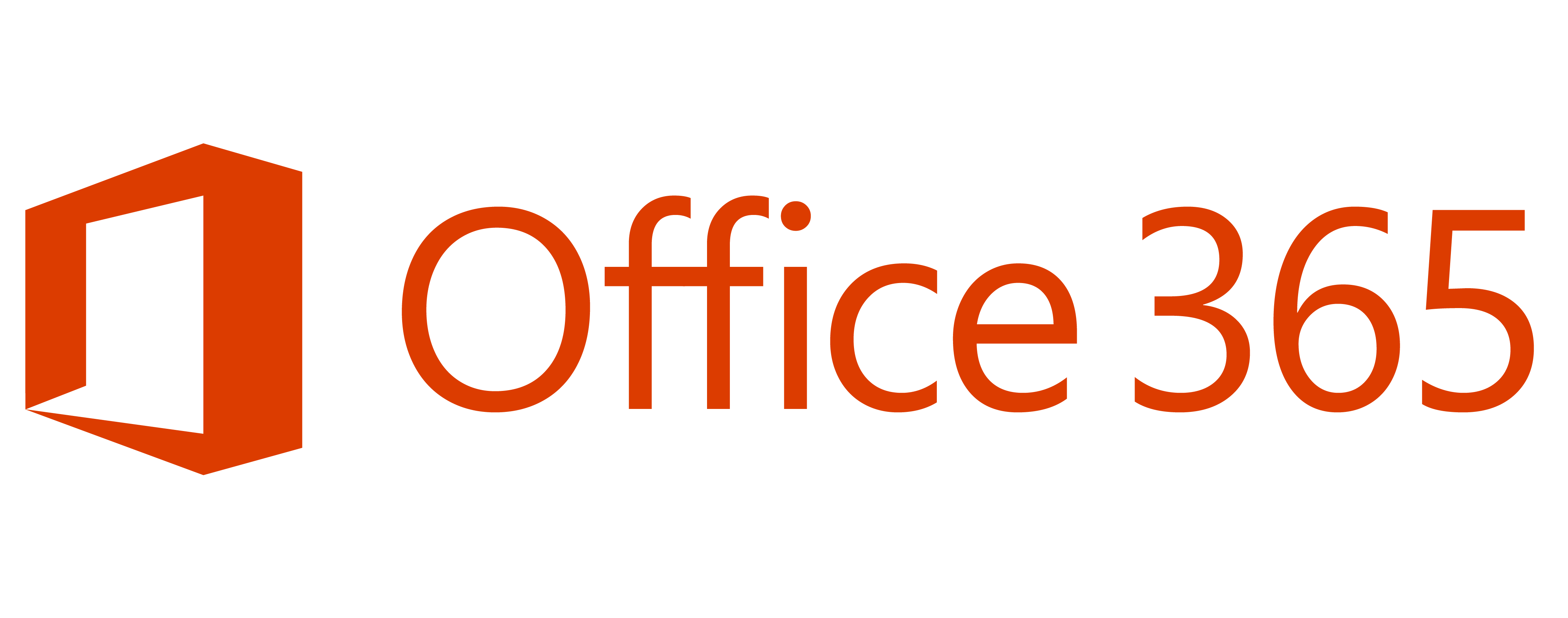 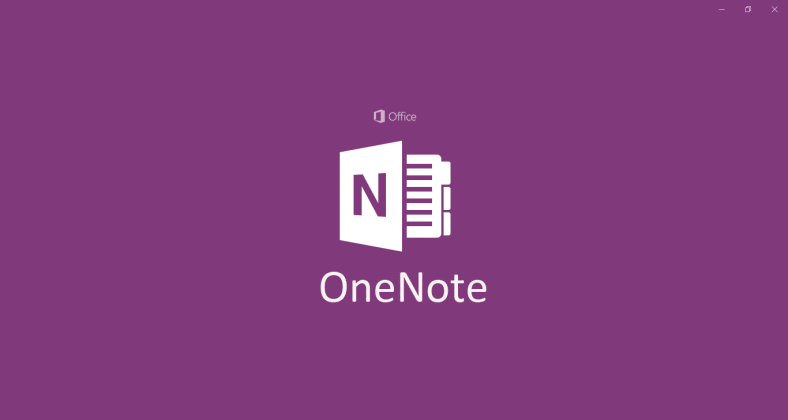 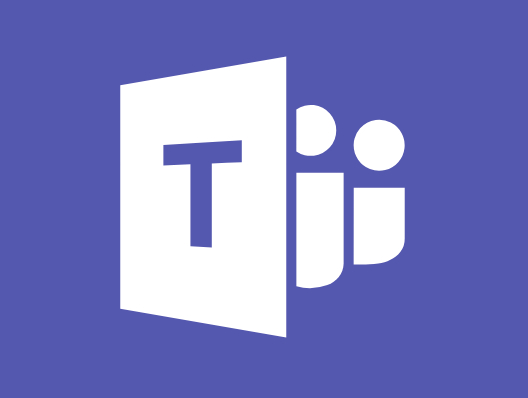 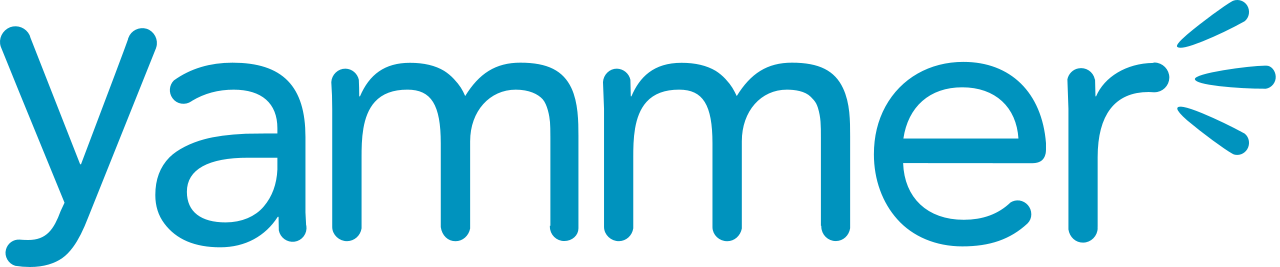 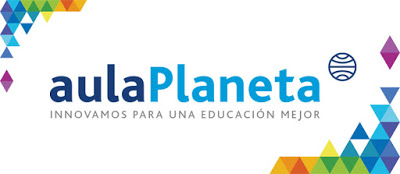 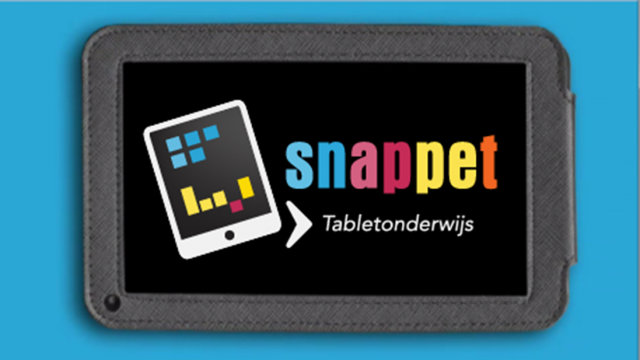 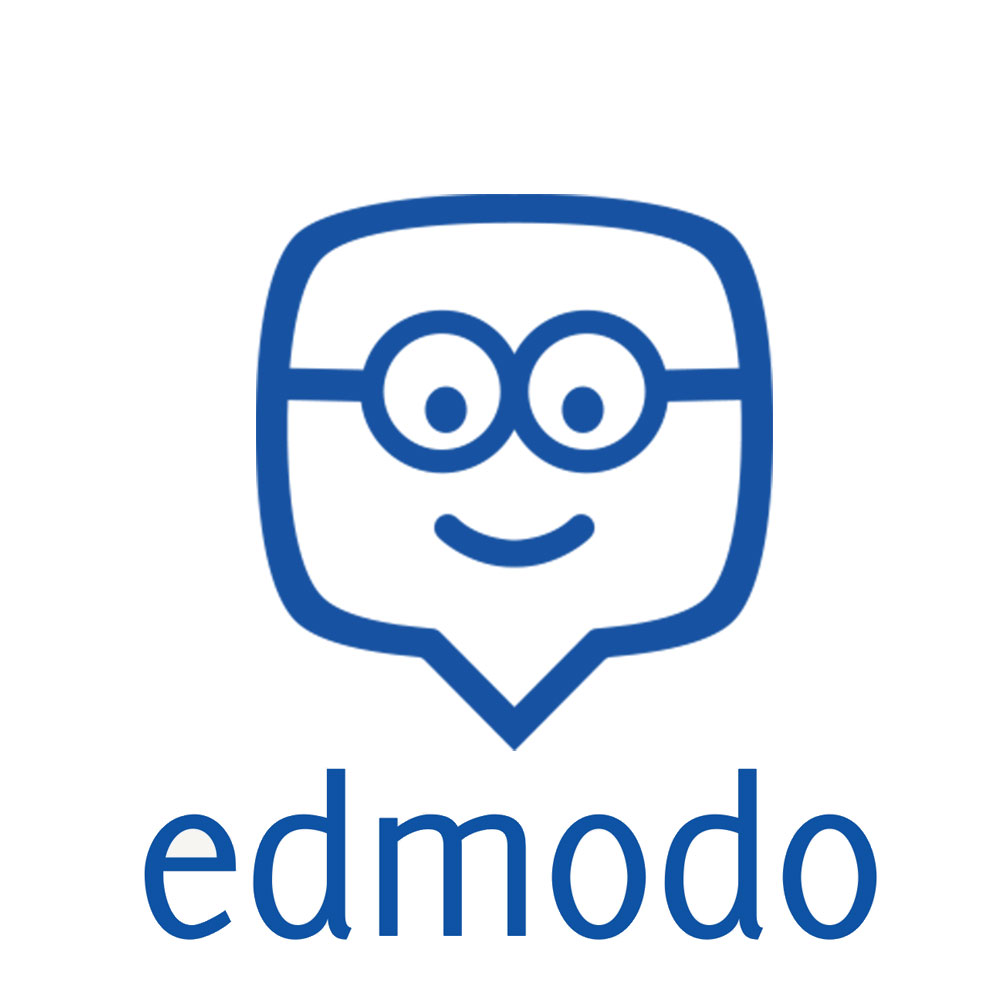 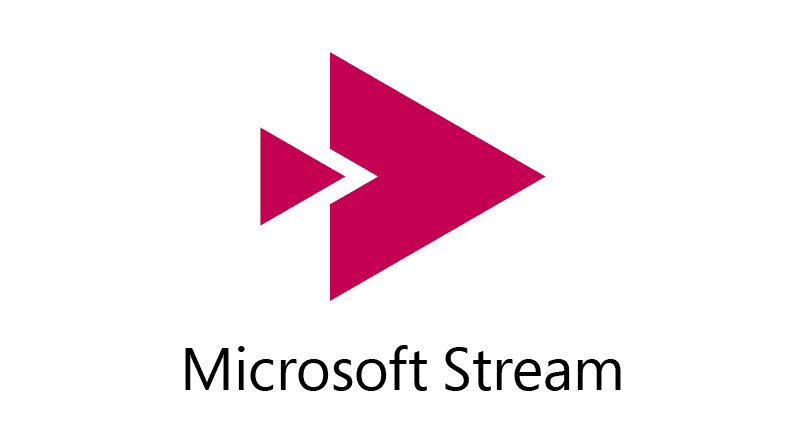 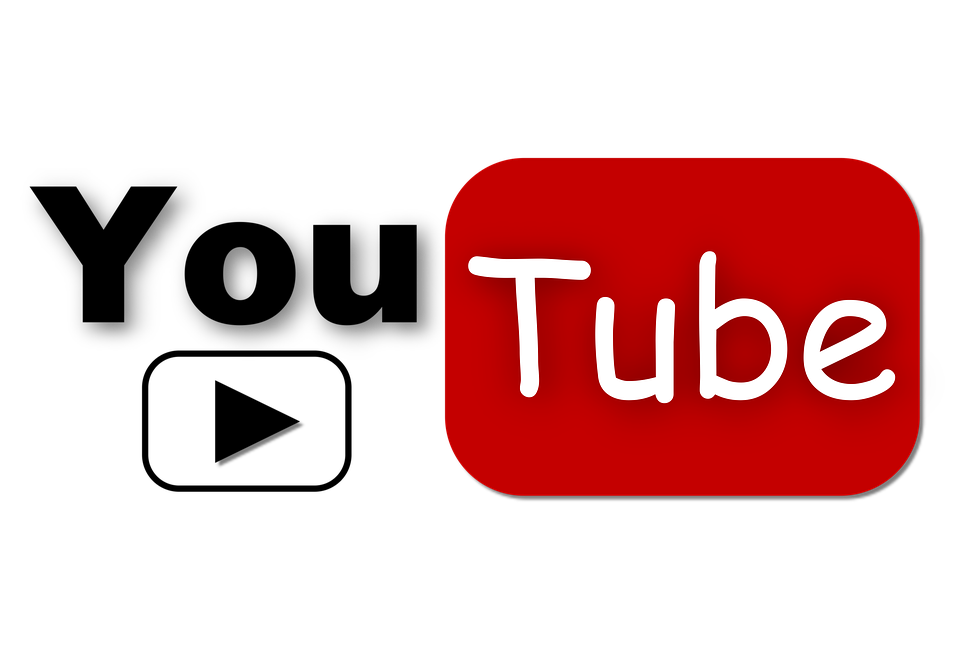 Apps
Realidad aumentada.
Razonamiento y competencia digital.
Contenidos y mapas conceptuales.
Multimedia.
Programación.
Gestión de aula.
Evaluación.
Apps realidad aumentada
Diseño de dos objetos con tabla
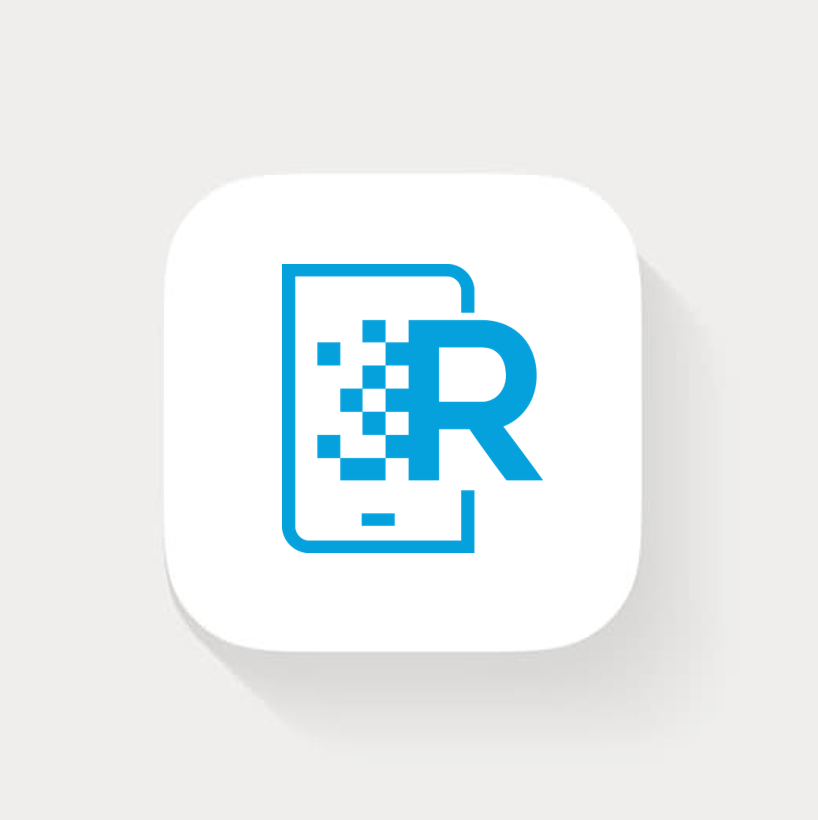 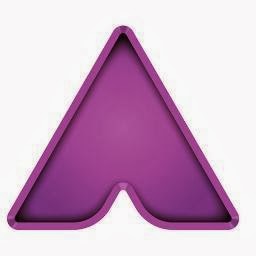 Aurasma.
Merge: explorer, Mr. Body
Anatomy 4d.  

Quiver.

Códigos QR.

Realidad virtual, oculus.
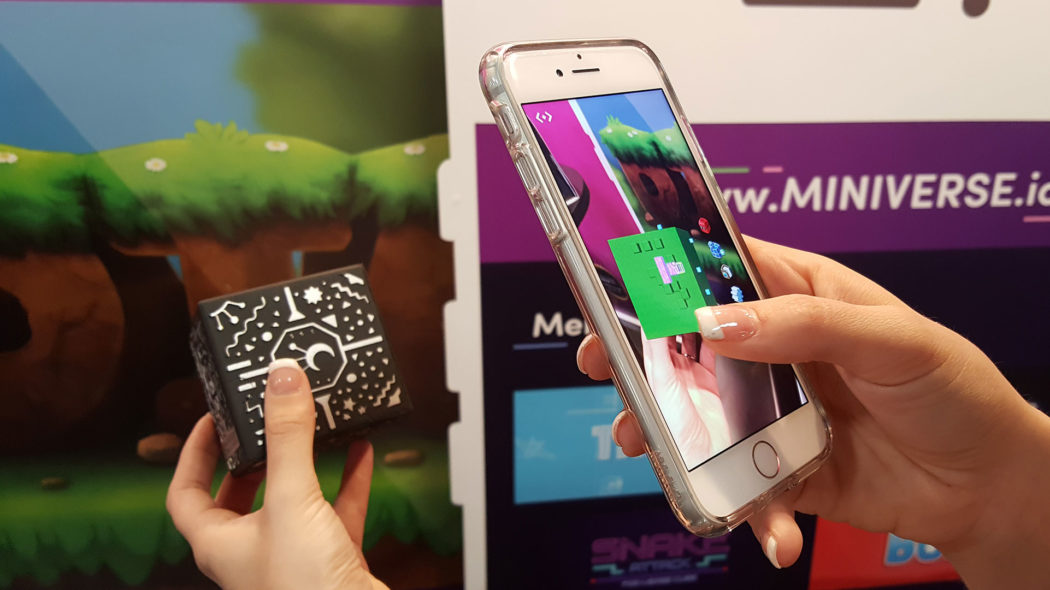 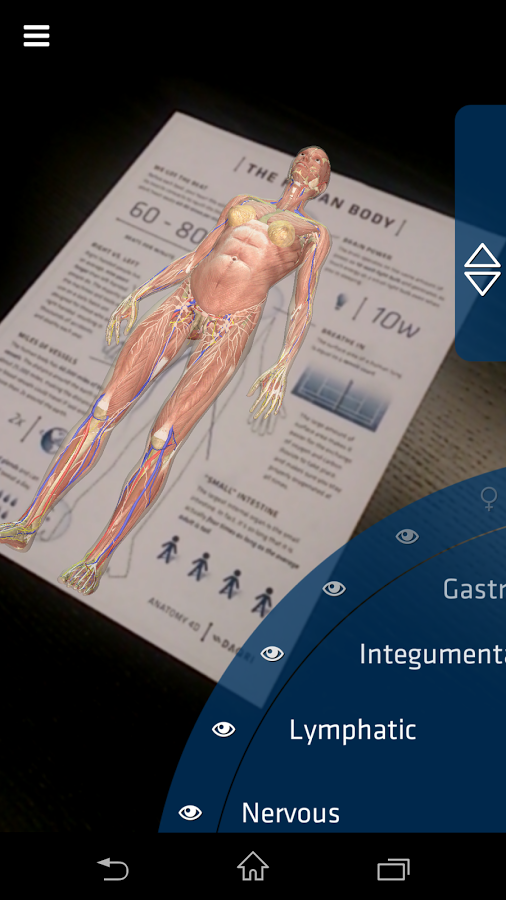 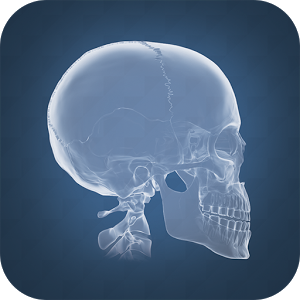 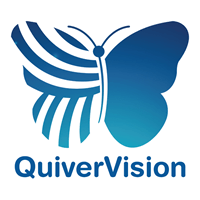 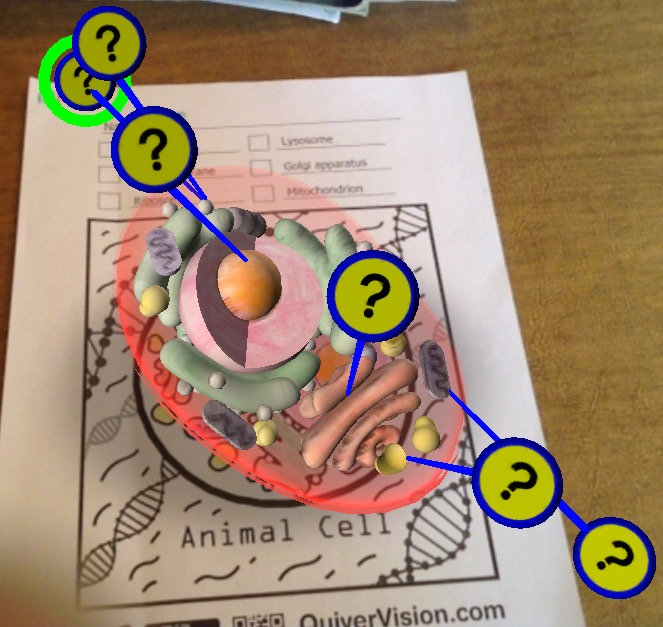 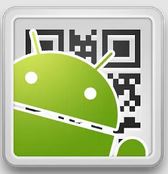 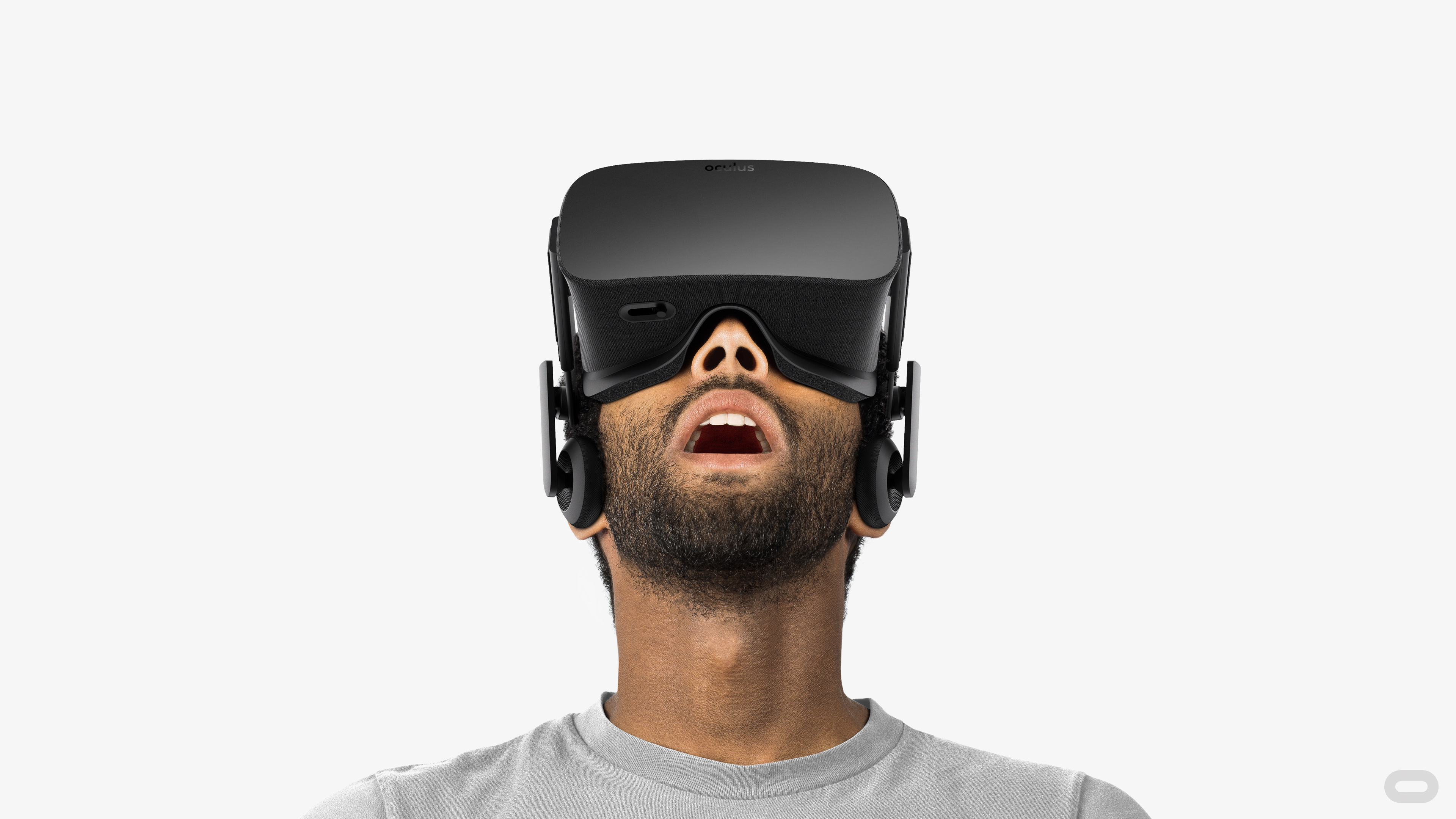 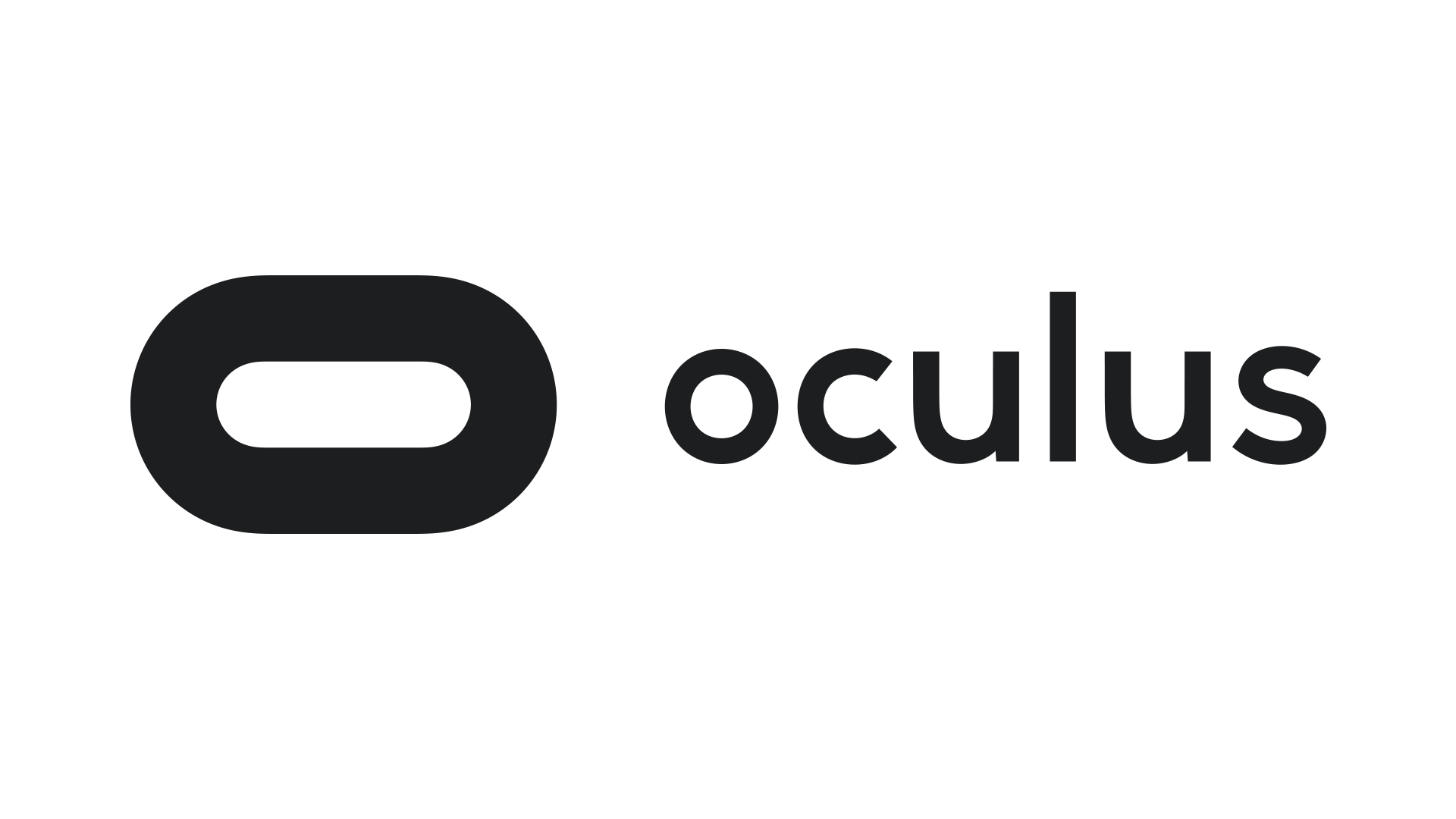 Apps razonamiento y competencia digital.
Razonamiento y competencia digital
Game kids3         Game kids4                        Great Scape                       Super construcciones





                                      Lumikids			Flow Free                  Circus Train





Las series de lucas                                            Memory kids          smartick              mathland
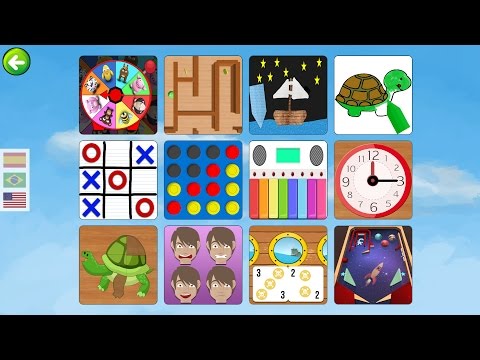 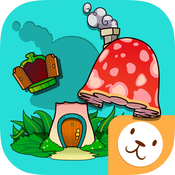 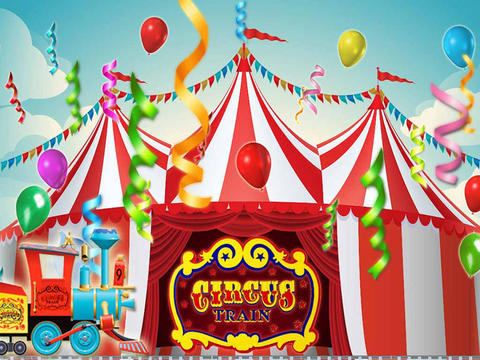 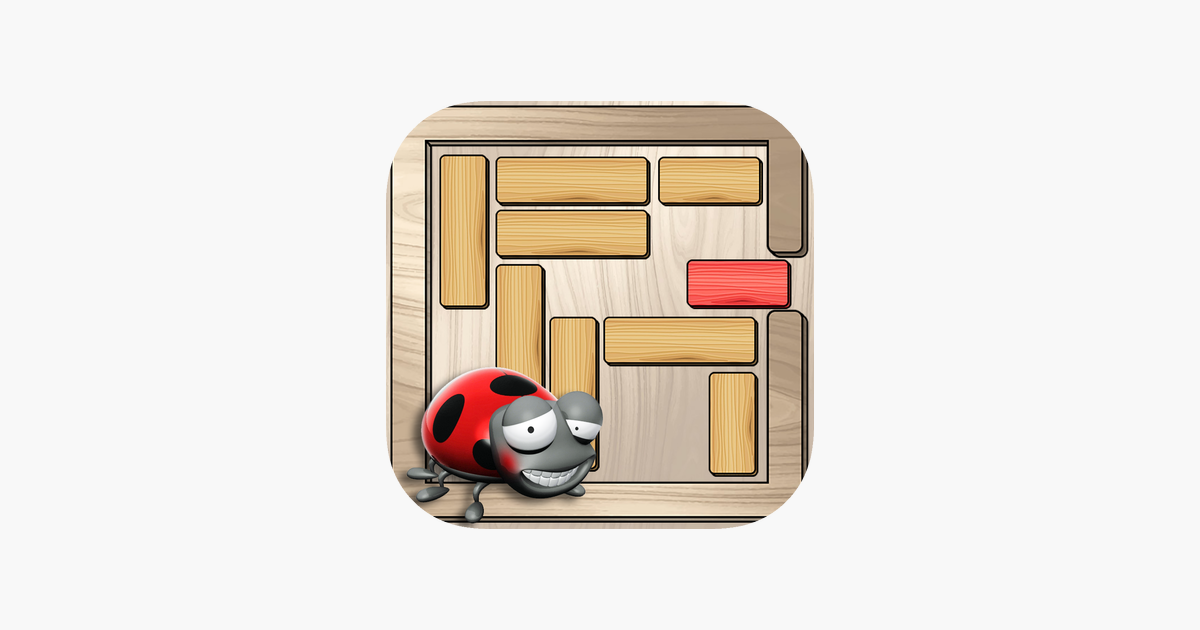 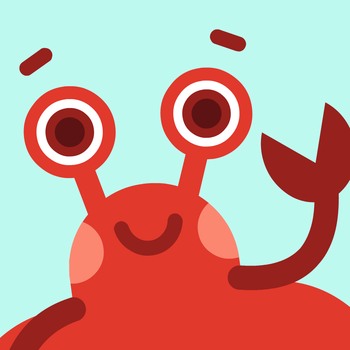 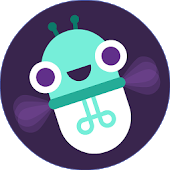 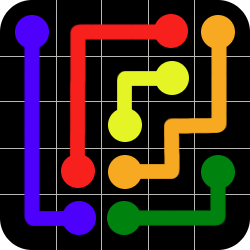 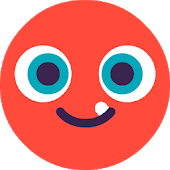 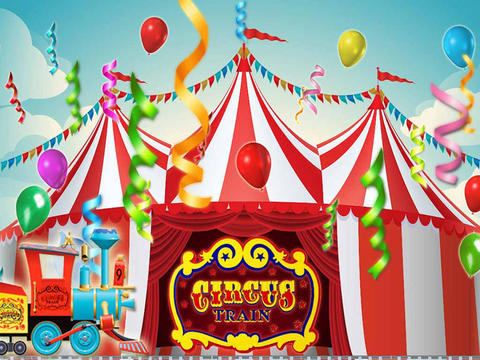 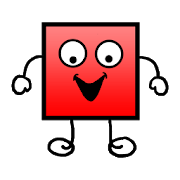 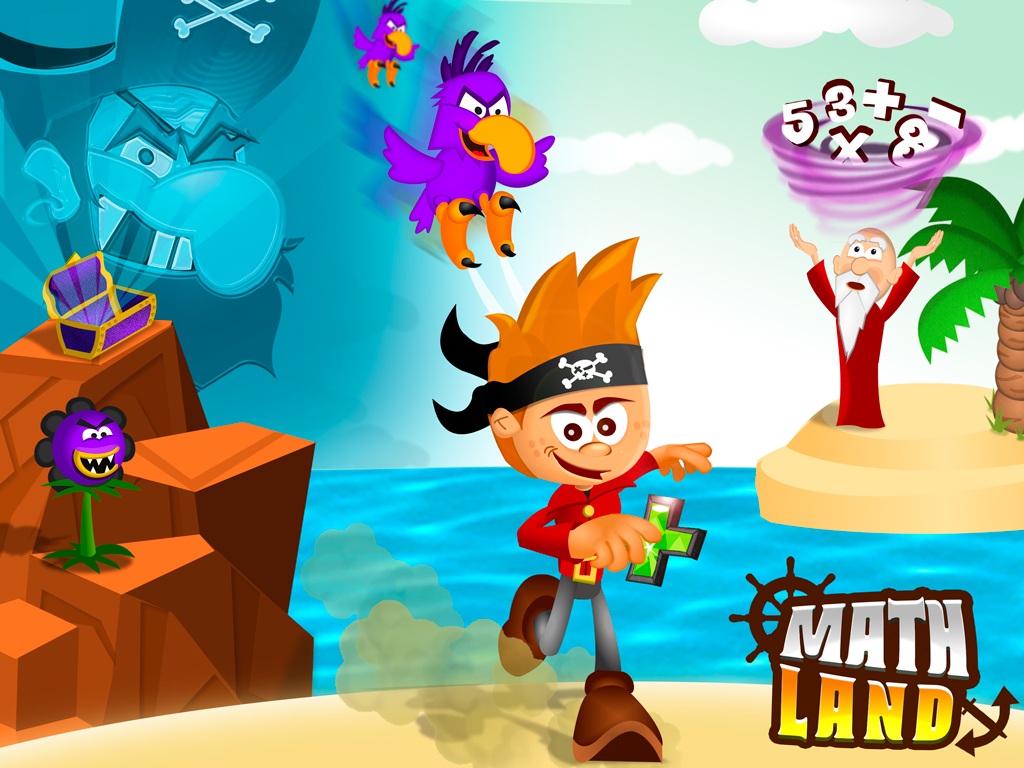 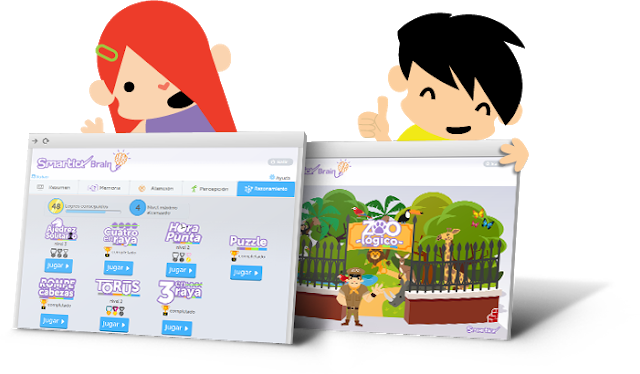 Apps contenidos y mapas conceptuales.
Contenidos y mapas conceptuales
Aula planeta	                                Little Smart Planet               geografía 4        Luca





Divisiones para niños                               Maths for kids            Ríos                                      Mindomo




Padlet                                                            Mimind	                                                           Poplet
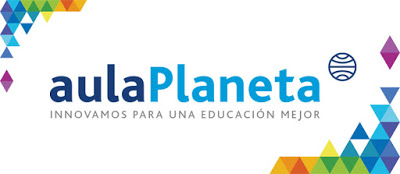 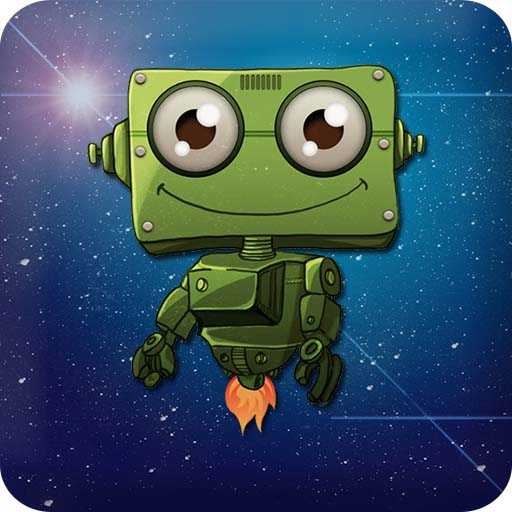 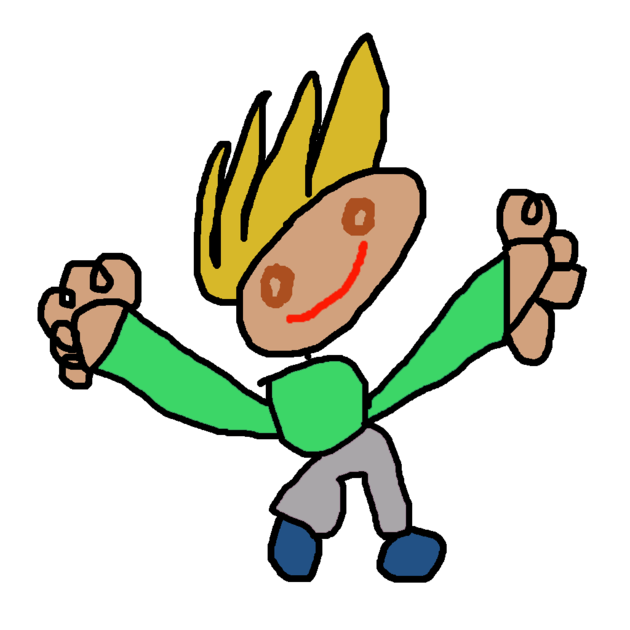 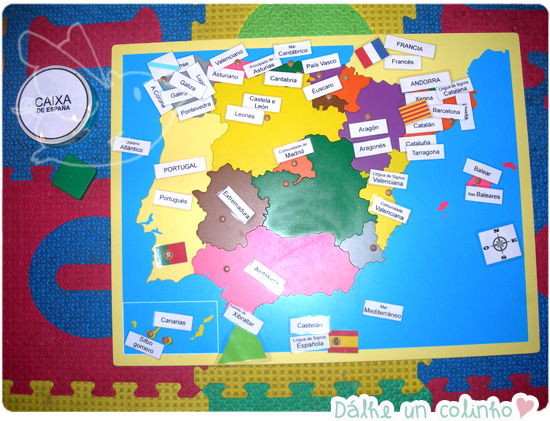 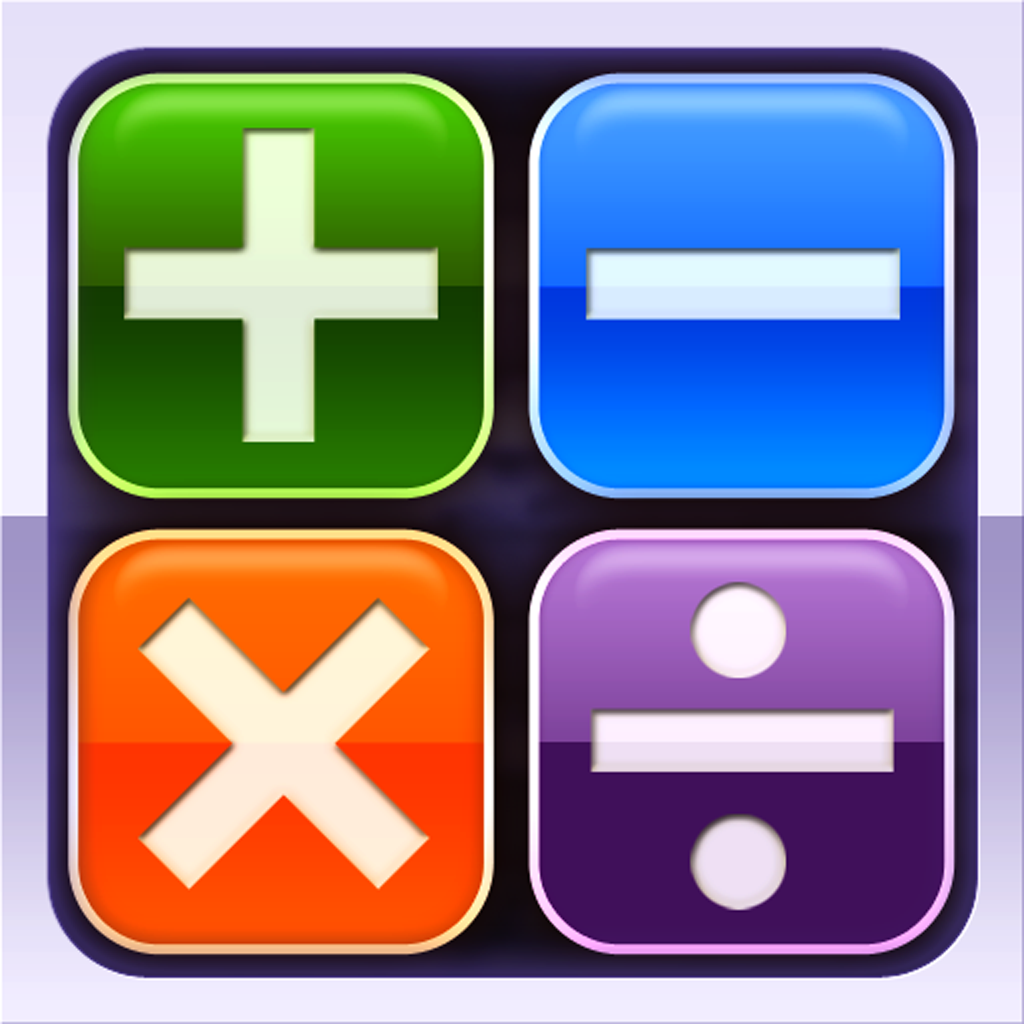 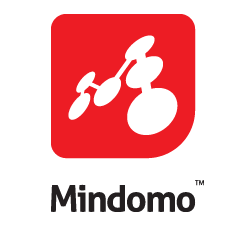 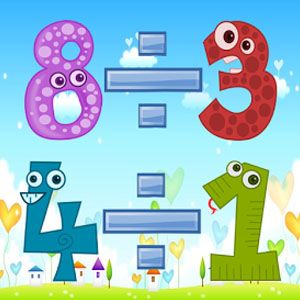 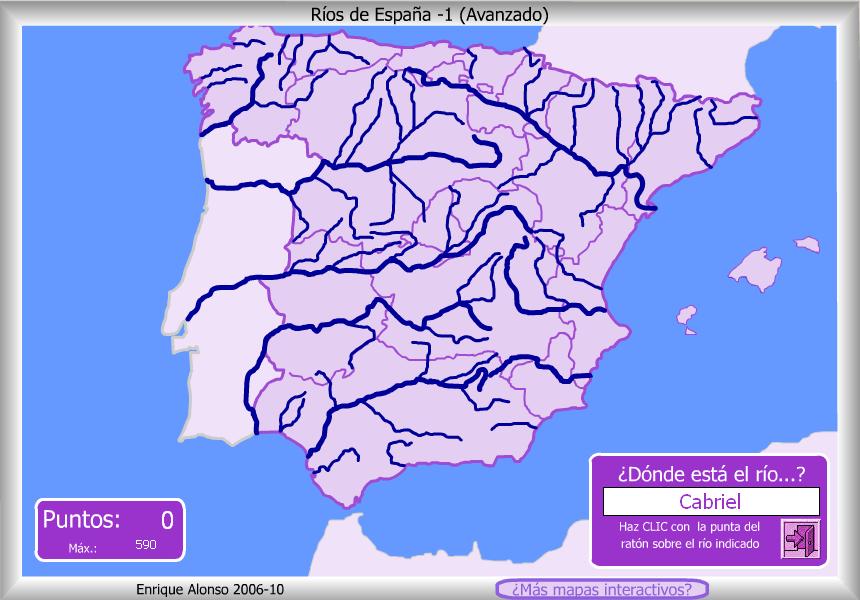 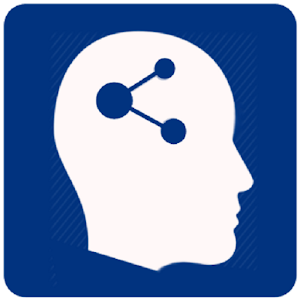 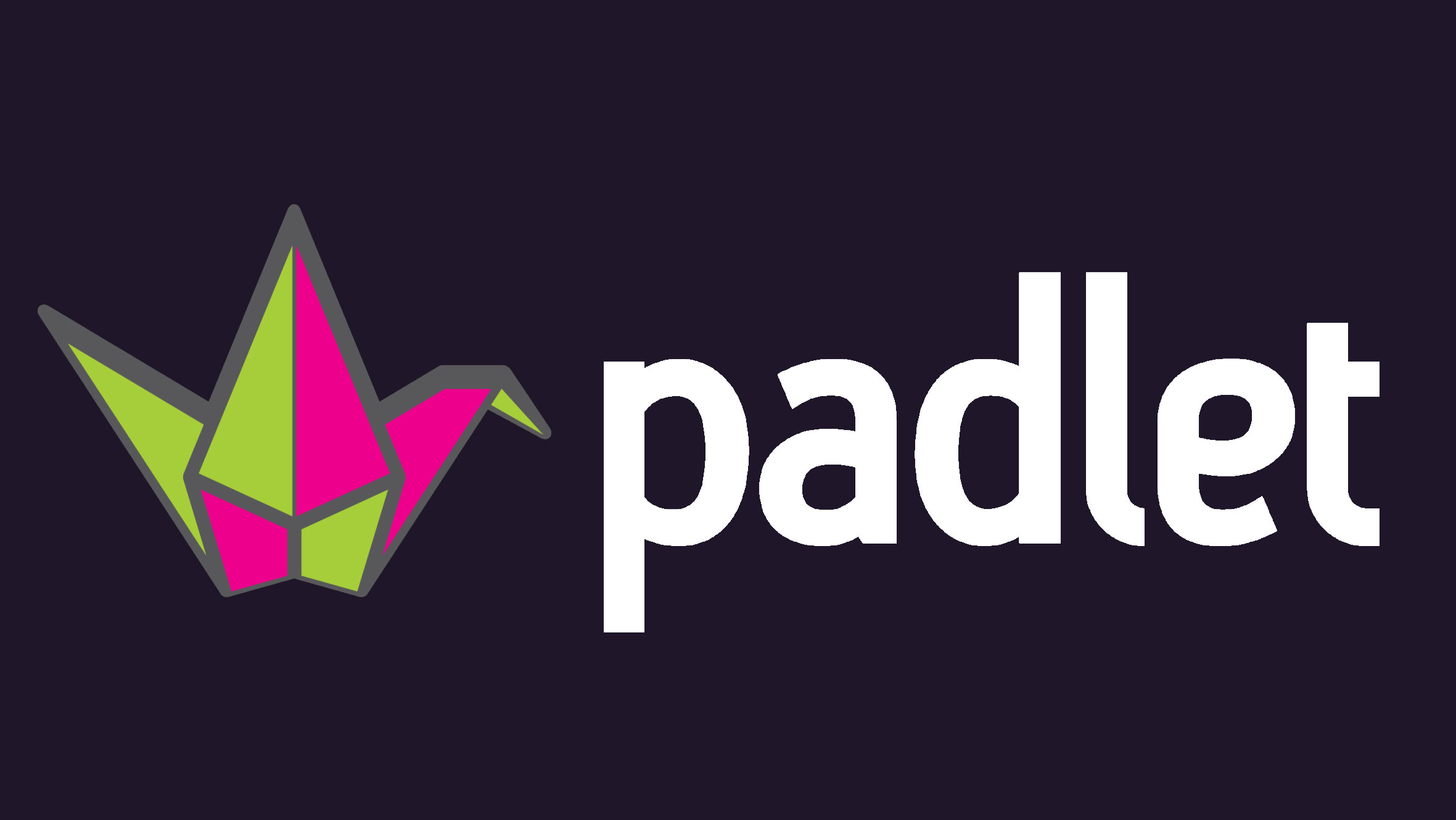 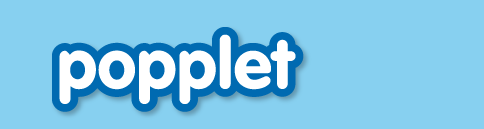 Apps multimedia.
Multimedia
Flipgrid                                Sway	                    Toontastic                      Filmora                   Genial.ly








Green Screen Video	VivaVideo 	Edpuzzle		Mobizen		Lensoo Create







KineMaster
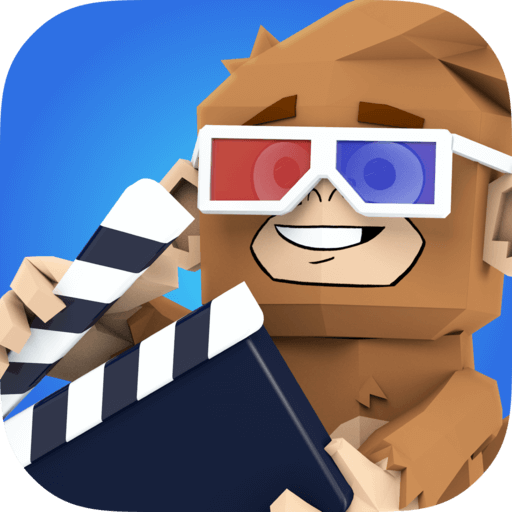 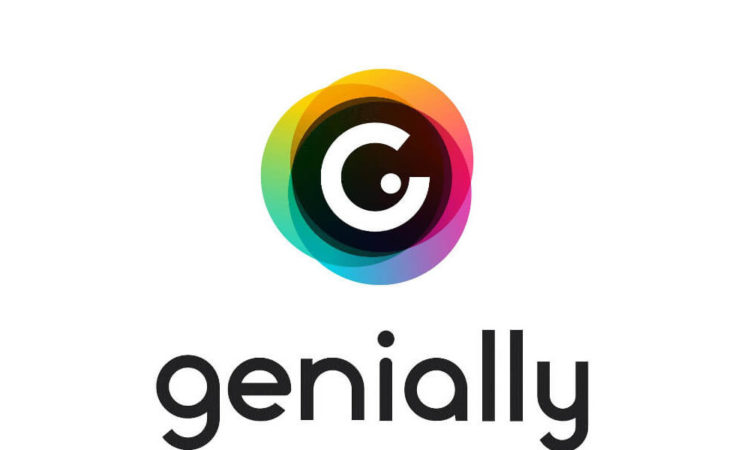 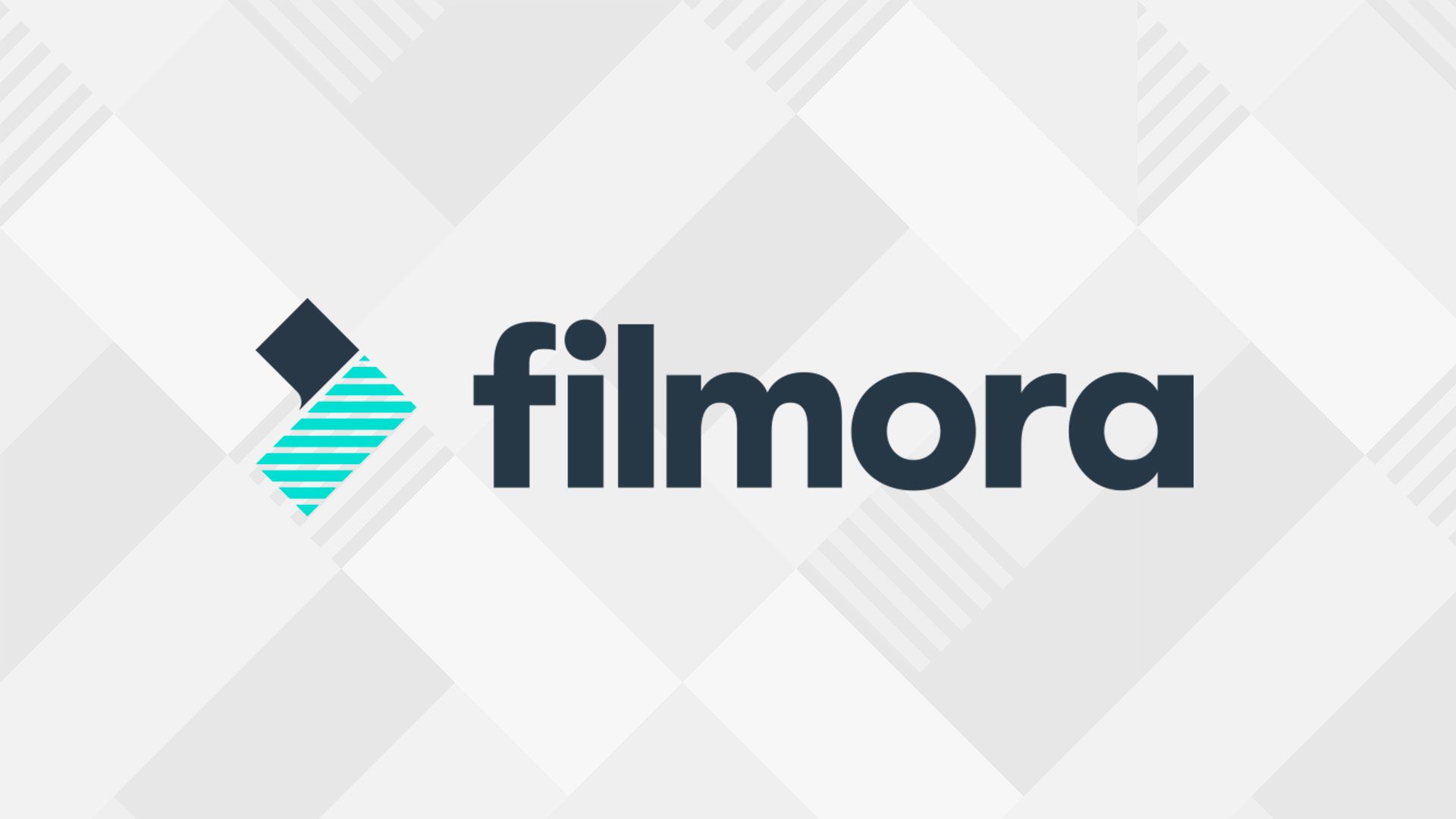 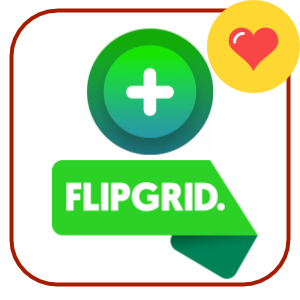 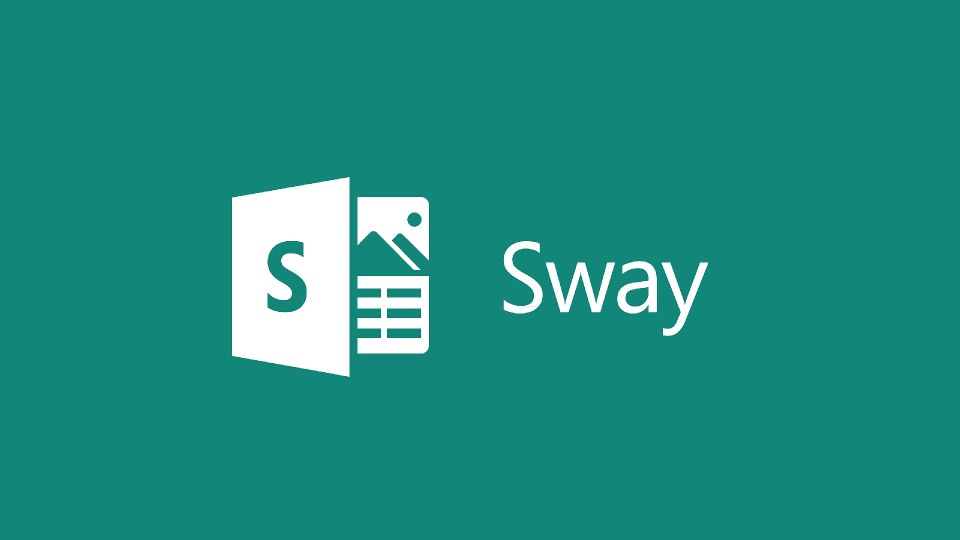 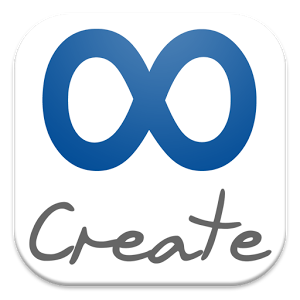 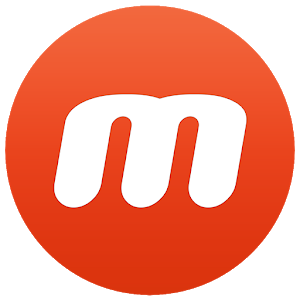 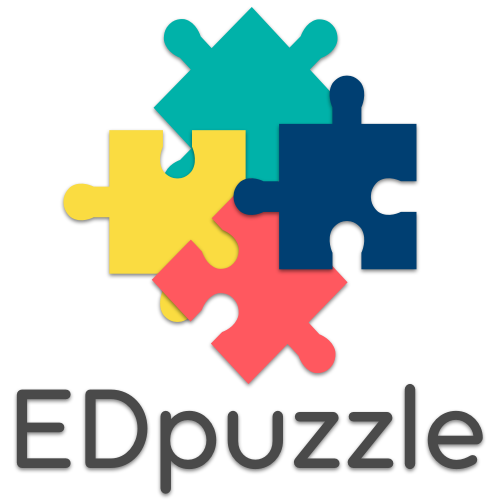 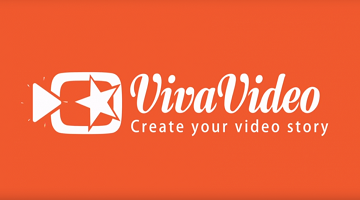 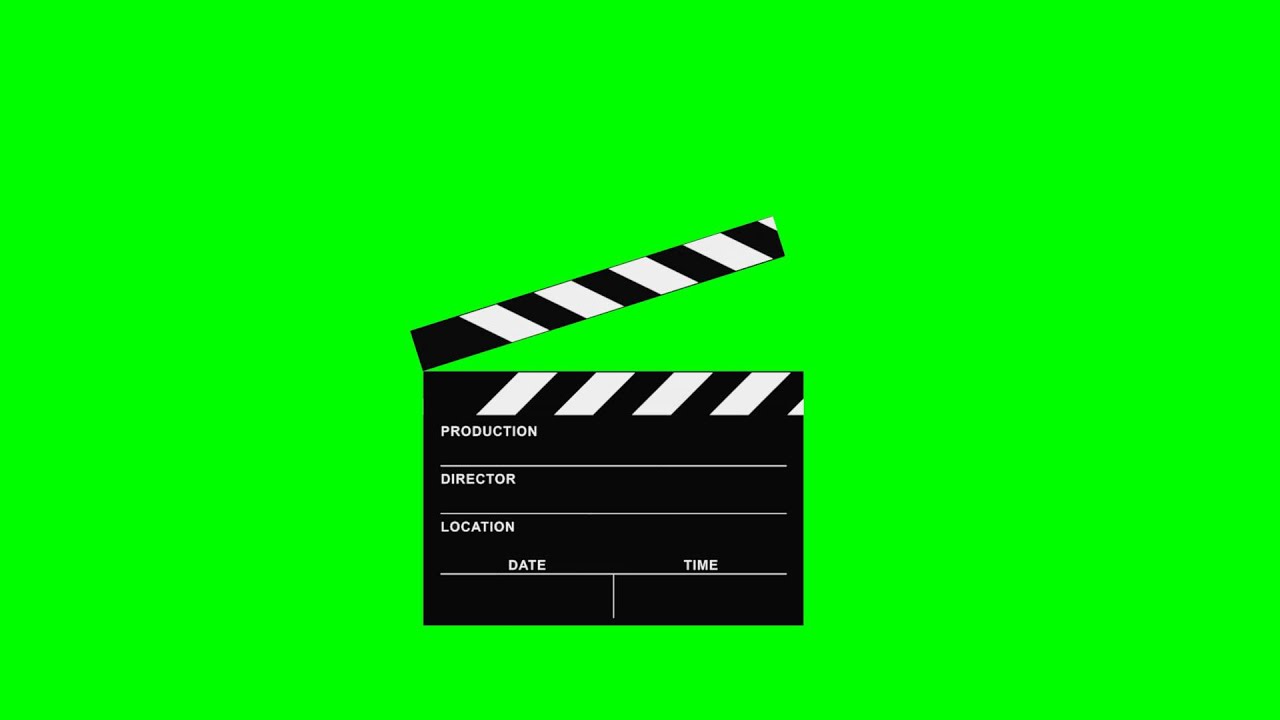 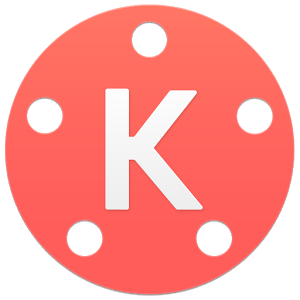 Apps programación, robótica, maker.
Programación, robótica y 3D.
Scrath jr	                  Scrath 3.0		Lego we do	                  Code.org                     Run Marco 







                                  Tikercad	                         Thingiverse





                                                                                                     Makey-Makey                        Arduino
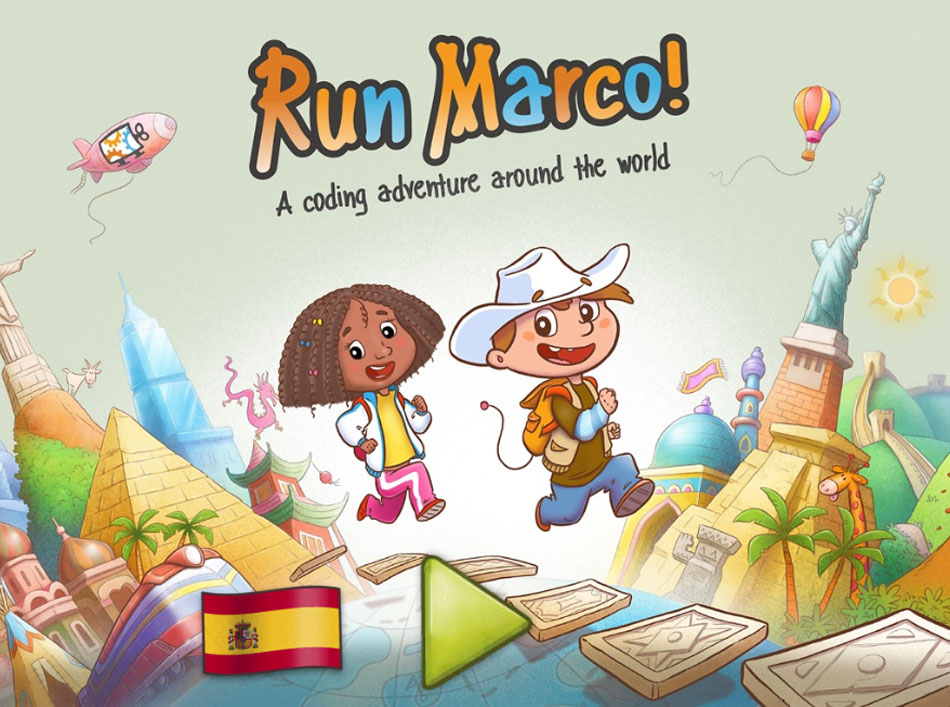 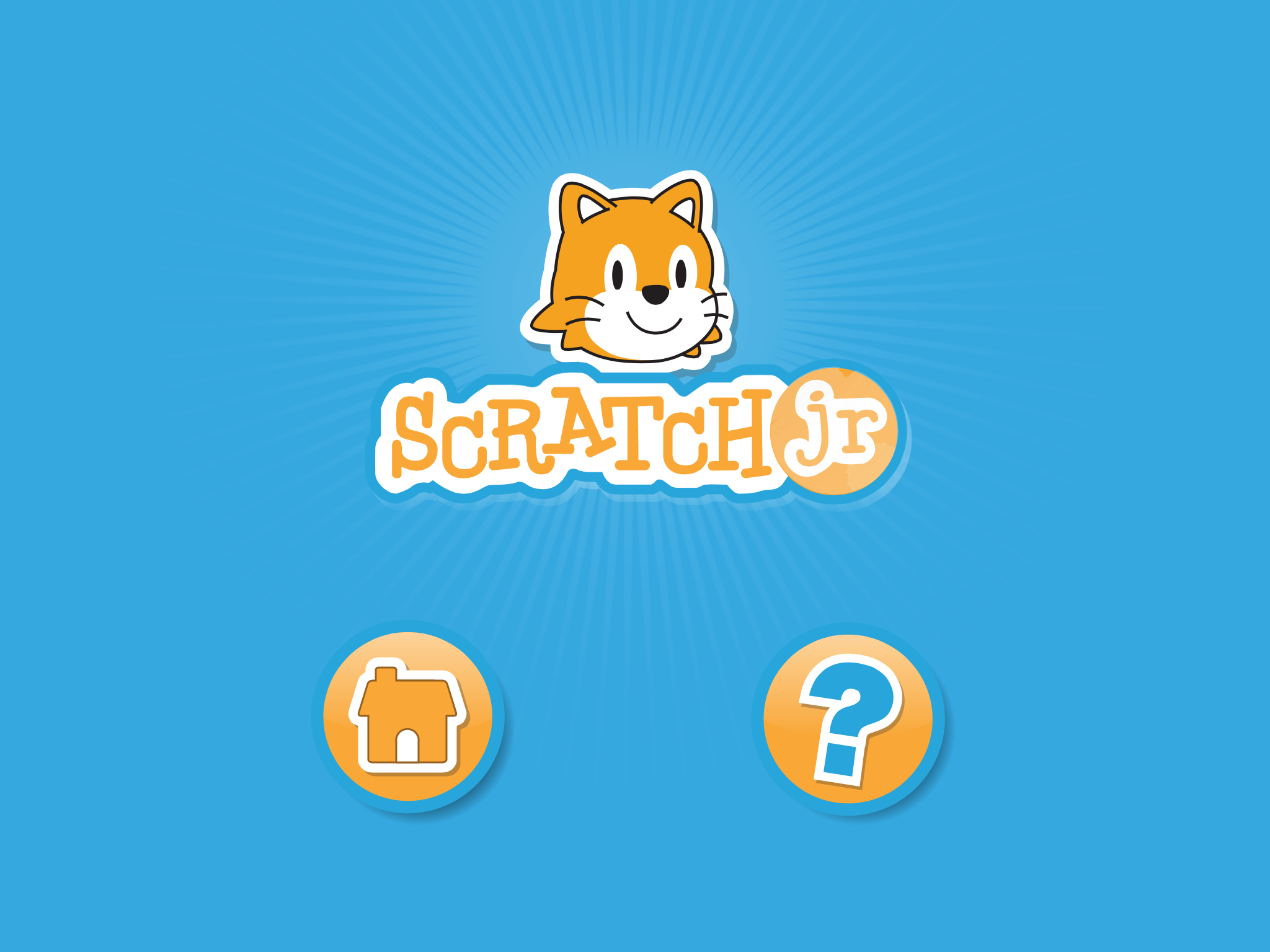 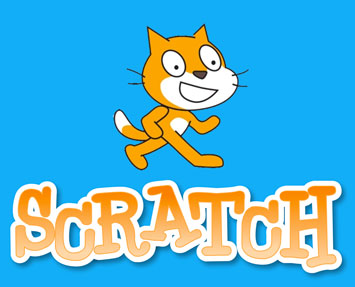 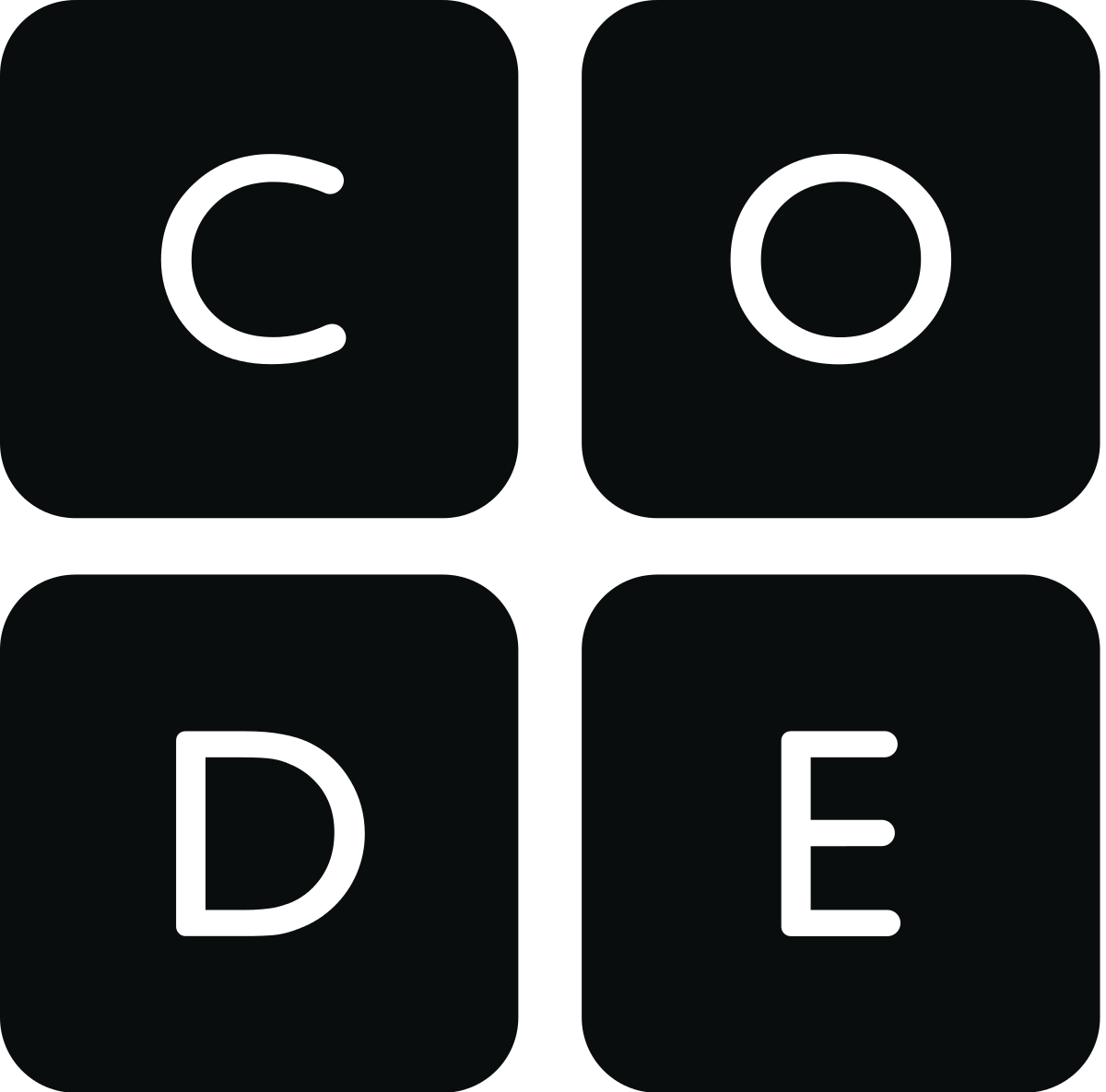 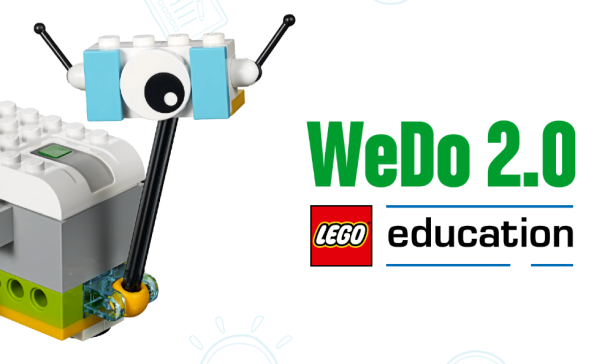 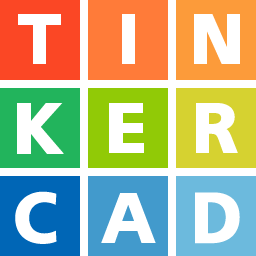 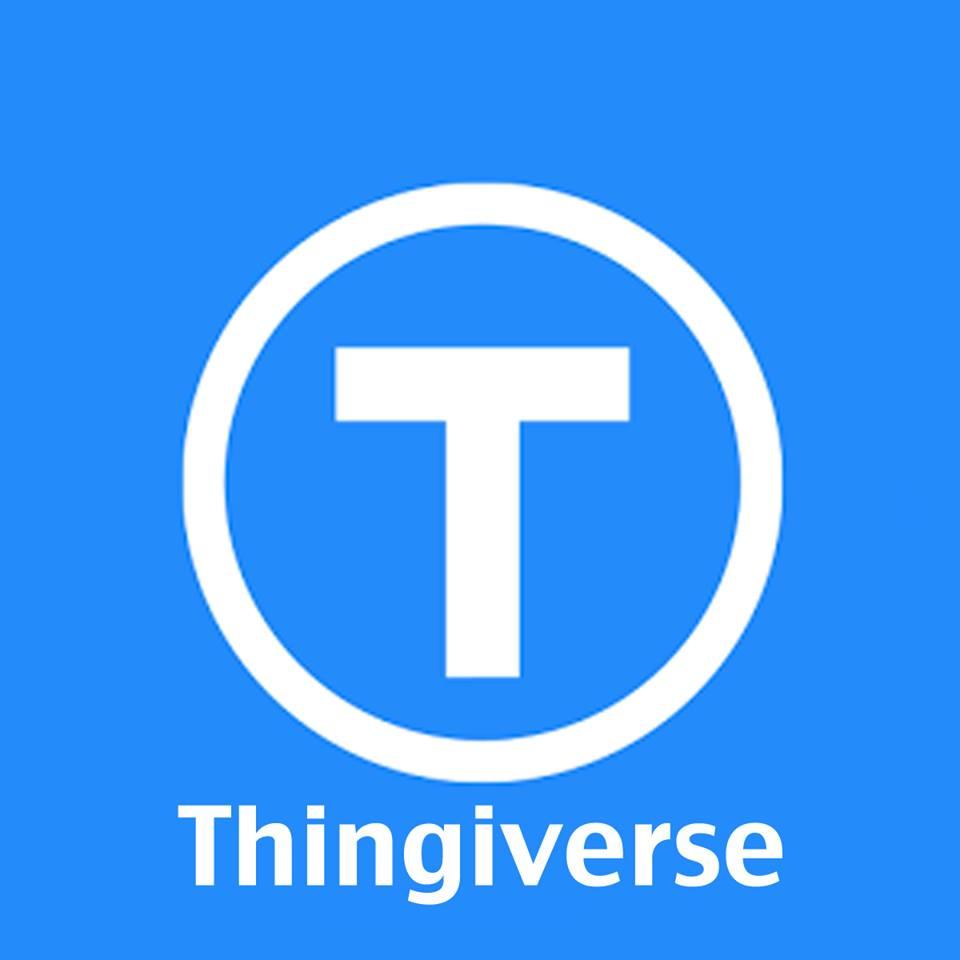 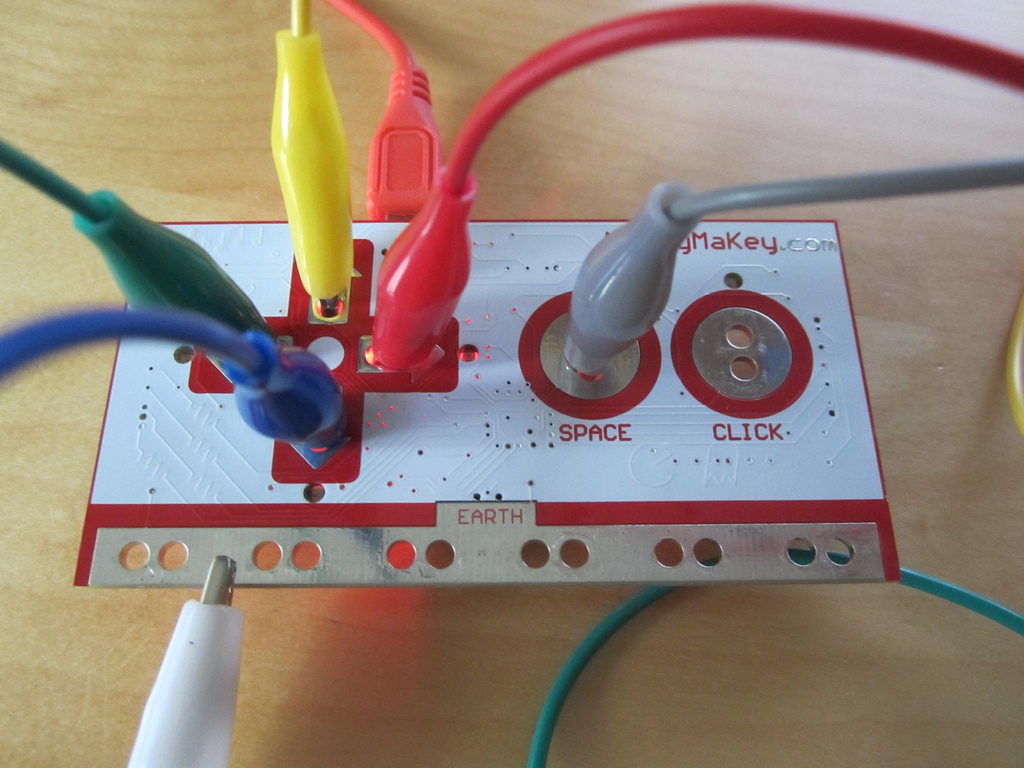 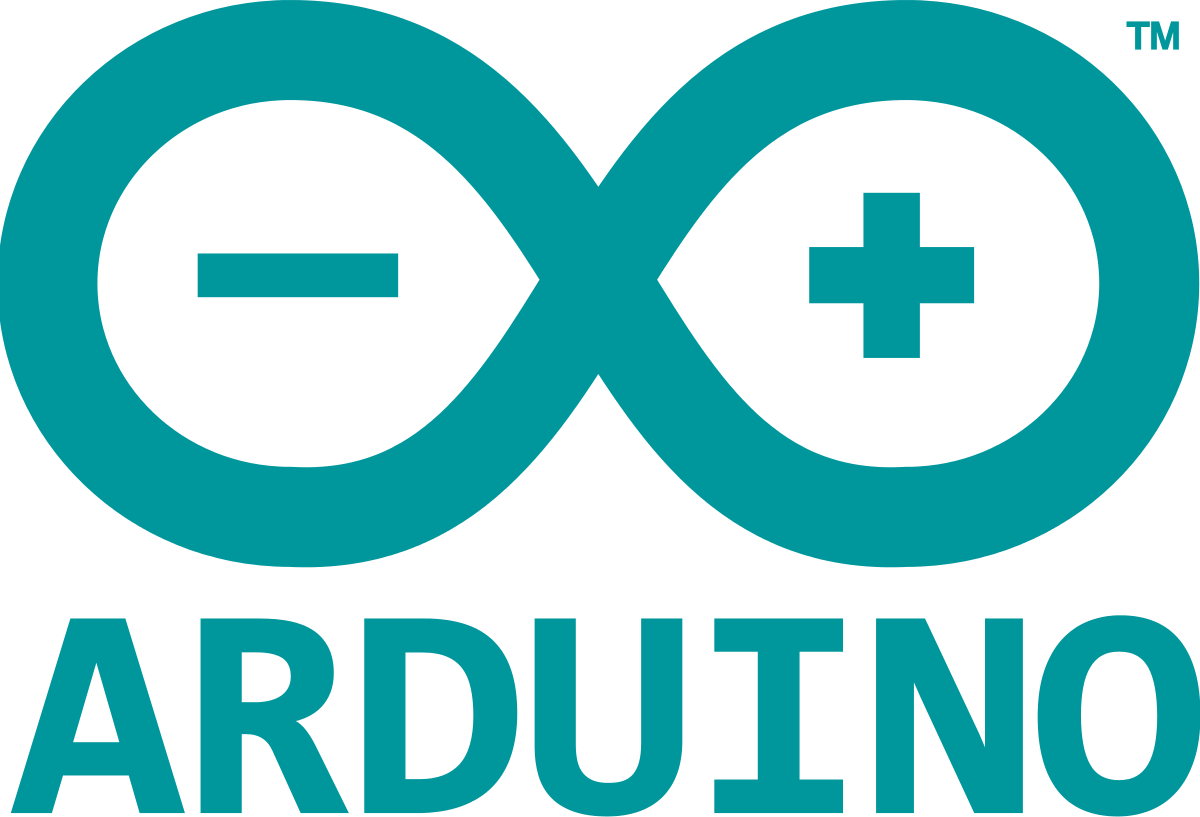 Apps gestión de aula.
Gestión de aula
Adittio                                 Idoceo                                Teams                                            Samsung School
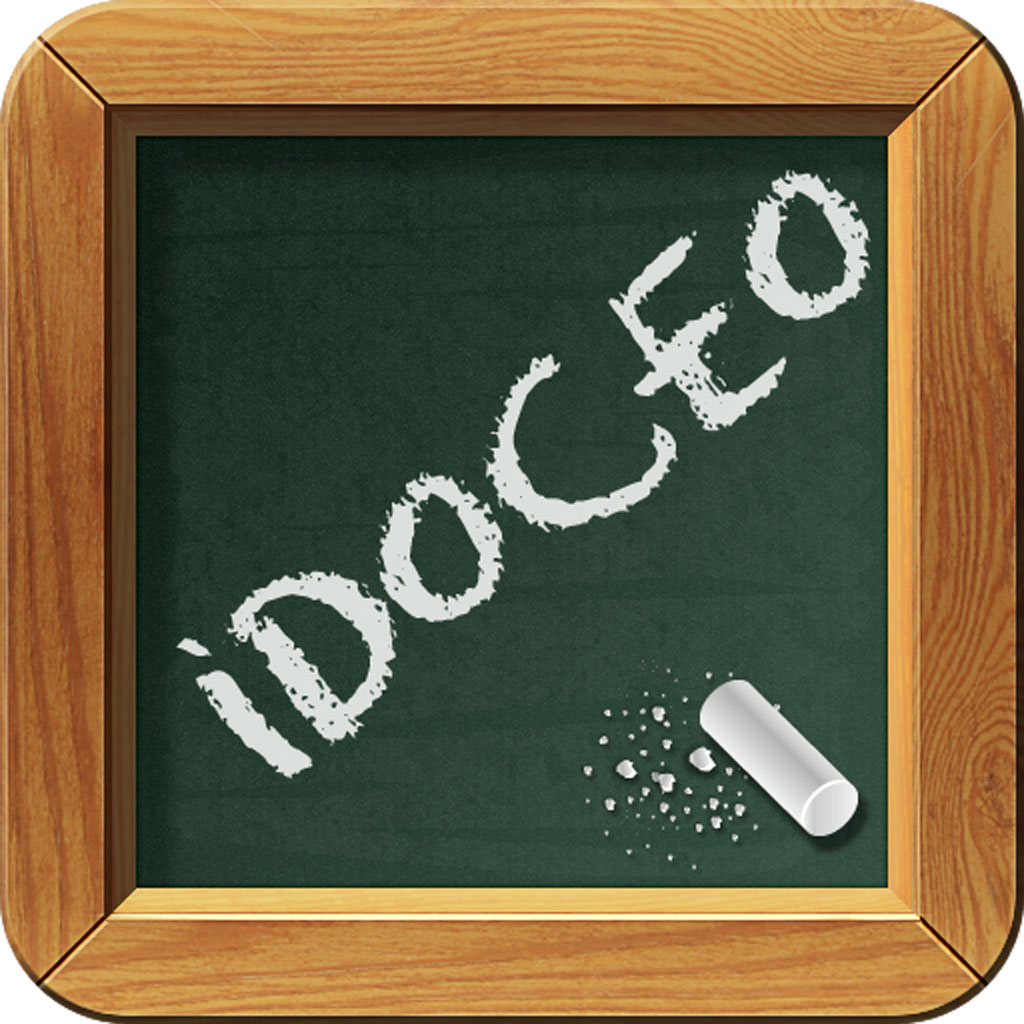 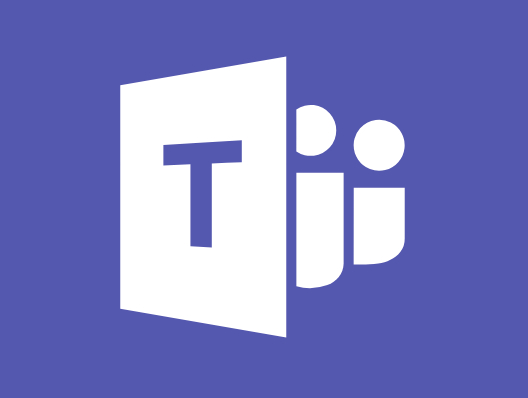 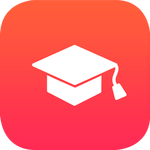 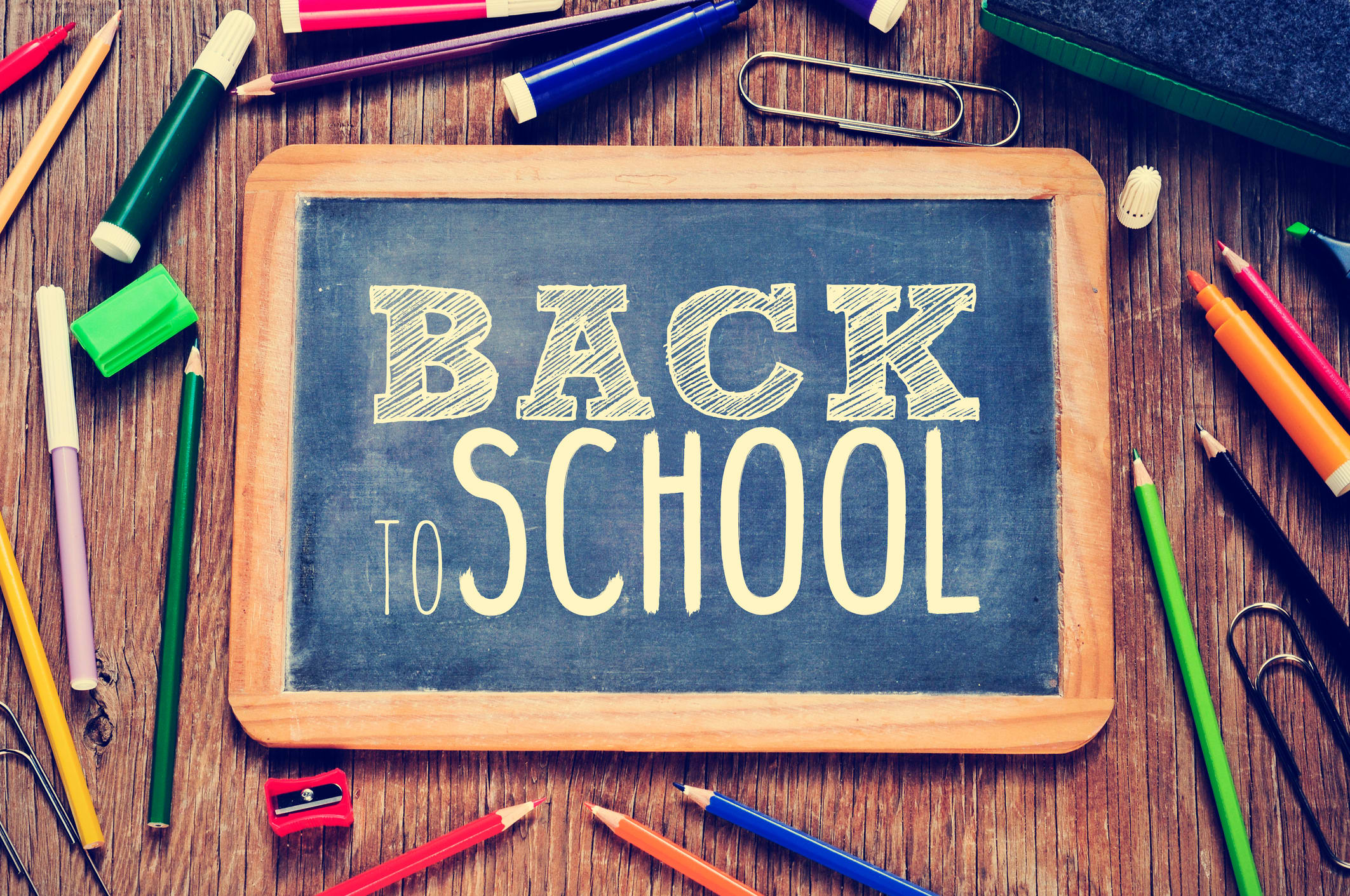 Flipped Classroom, gamificación, ABP...
Canal youtube                       Stream                            Mobizen                          Camtasia




    Edpuzzle                          One note                                Yammer





			wix                                      Blogger                         Google maps
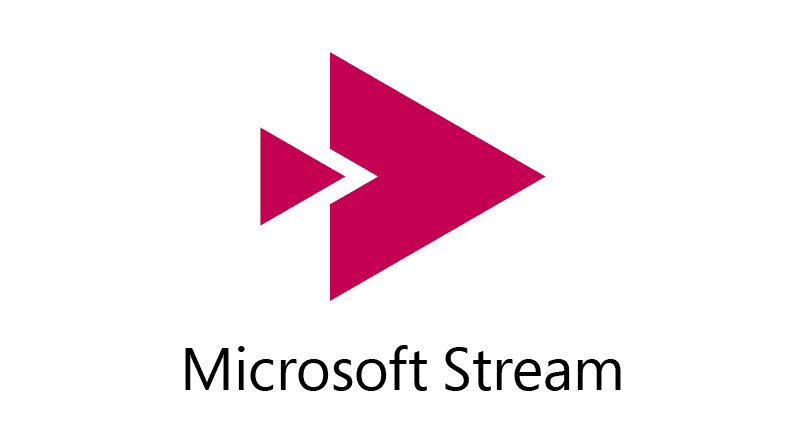 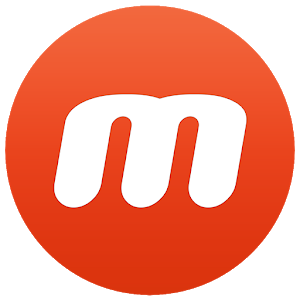 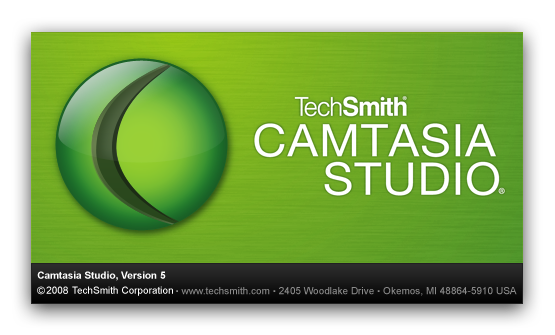 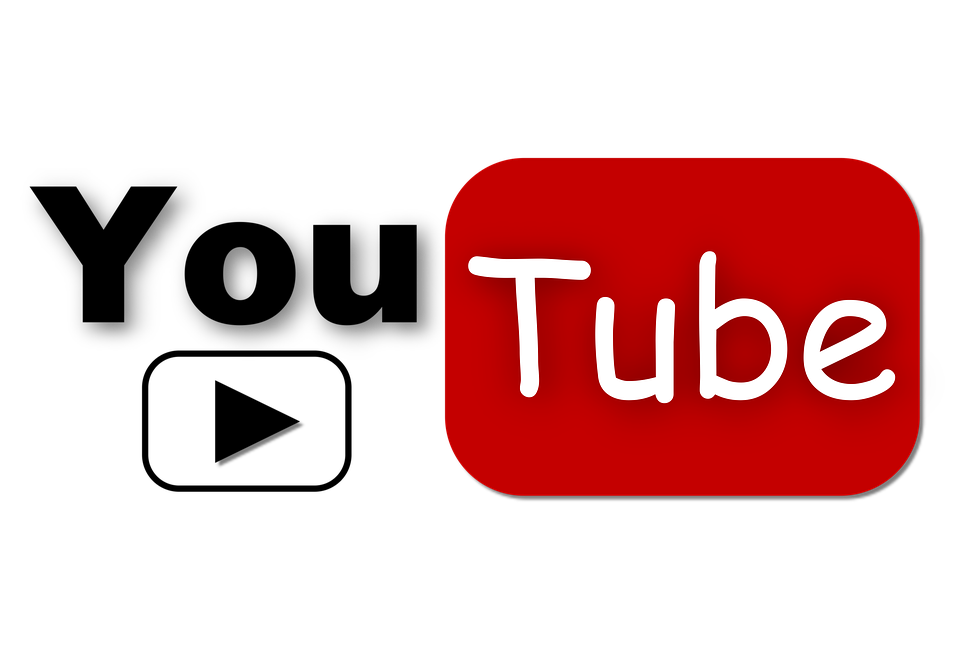 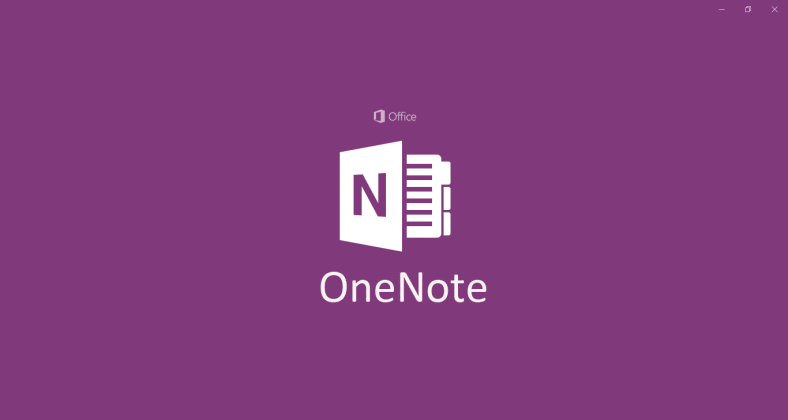 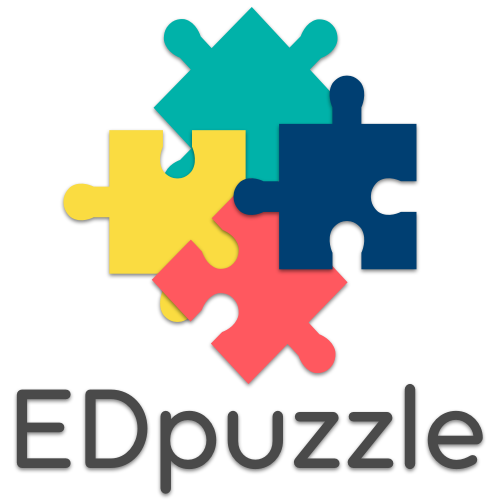 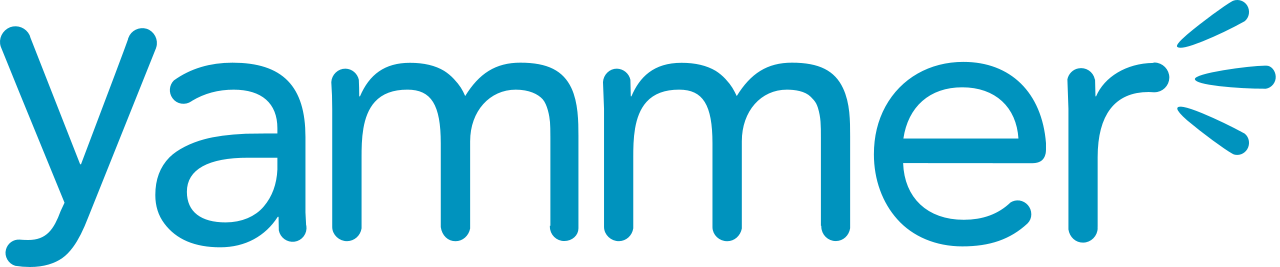 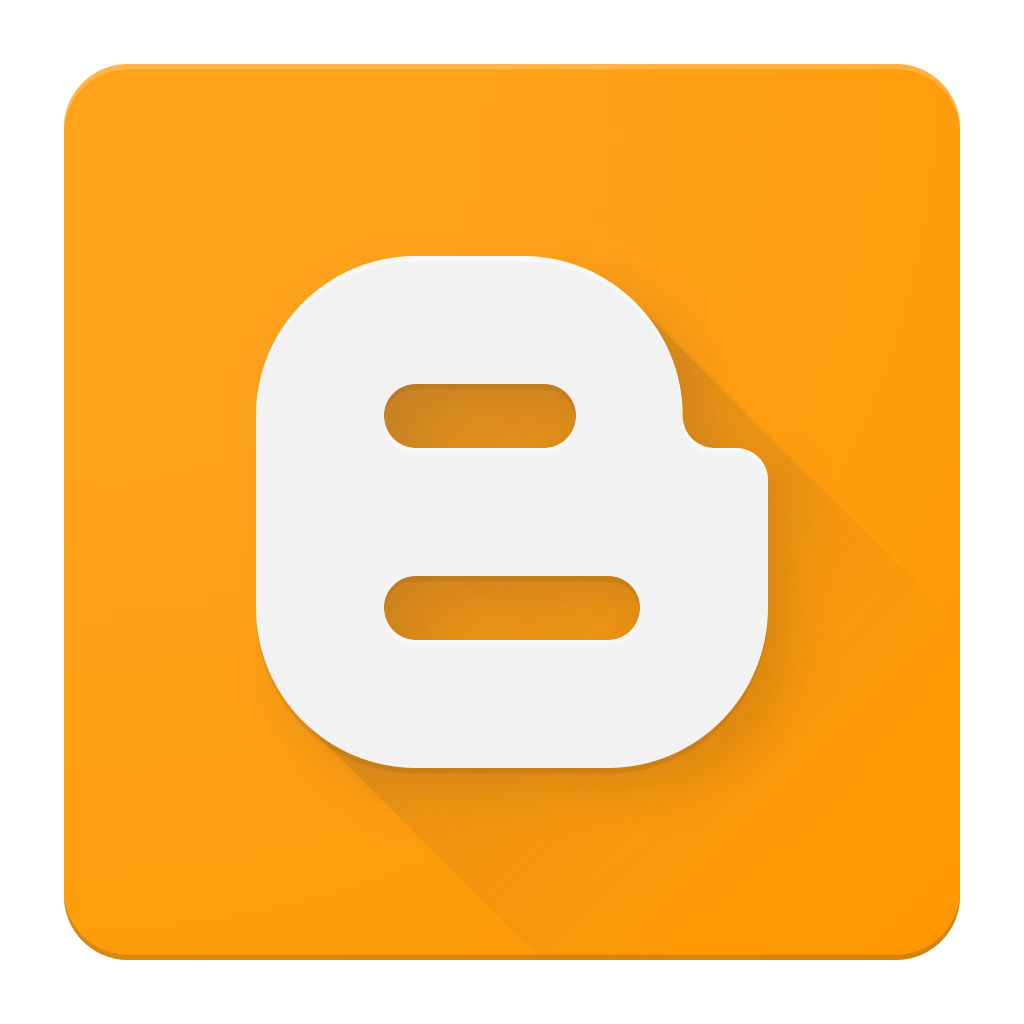 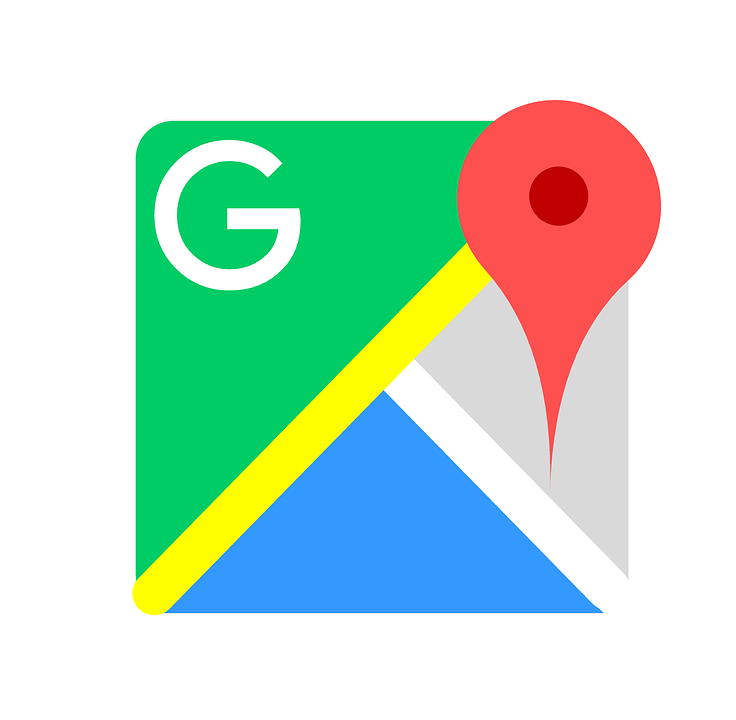 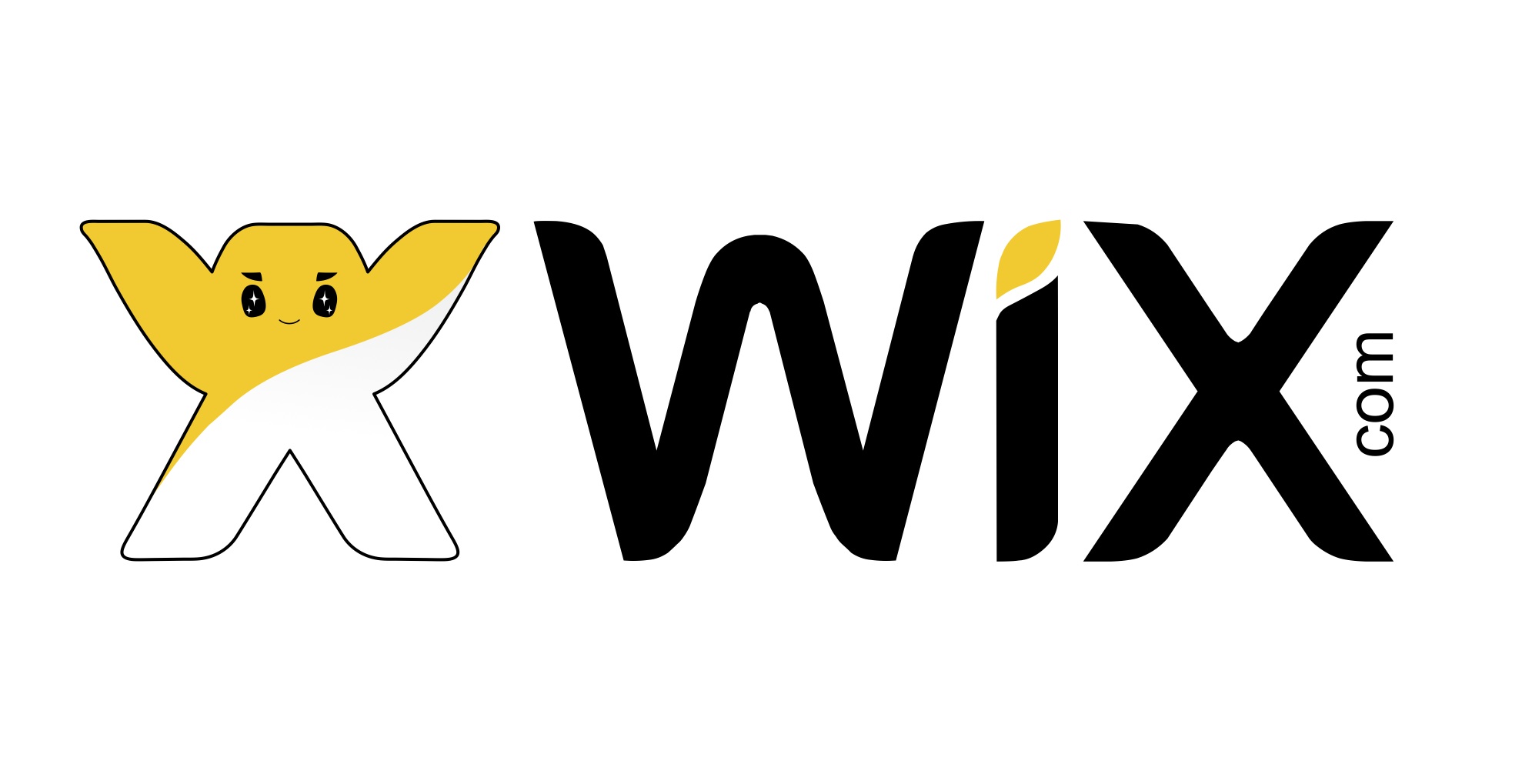 Esta foto de Autor desconocido está bajo licencia CC BY-SA-NC
Apps evaluación.
Evaluación.
Forms                     Quizizz                             Quizlet                  Kahoot                  Plickers                 Mentimeter
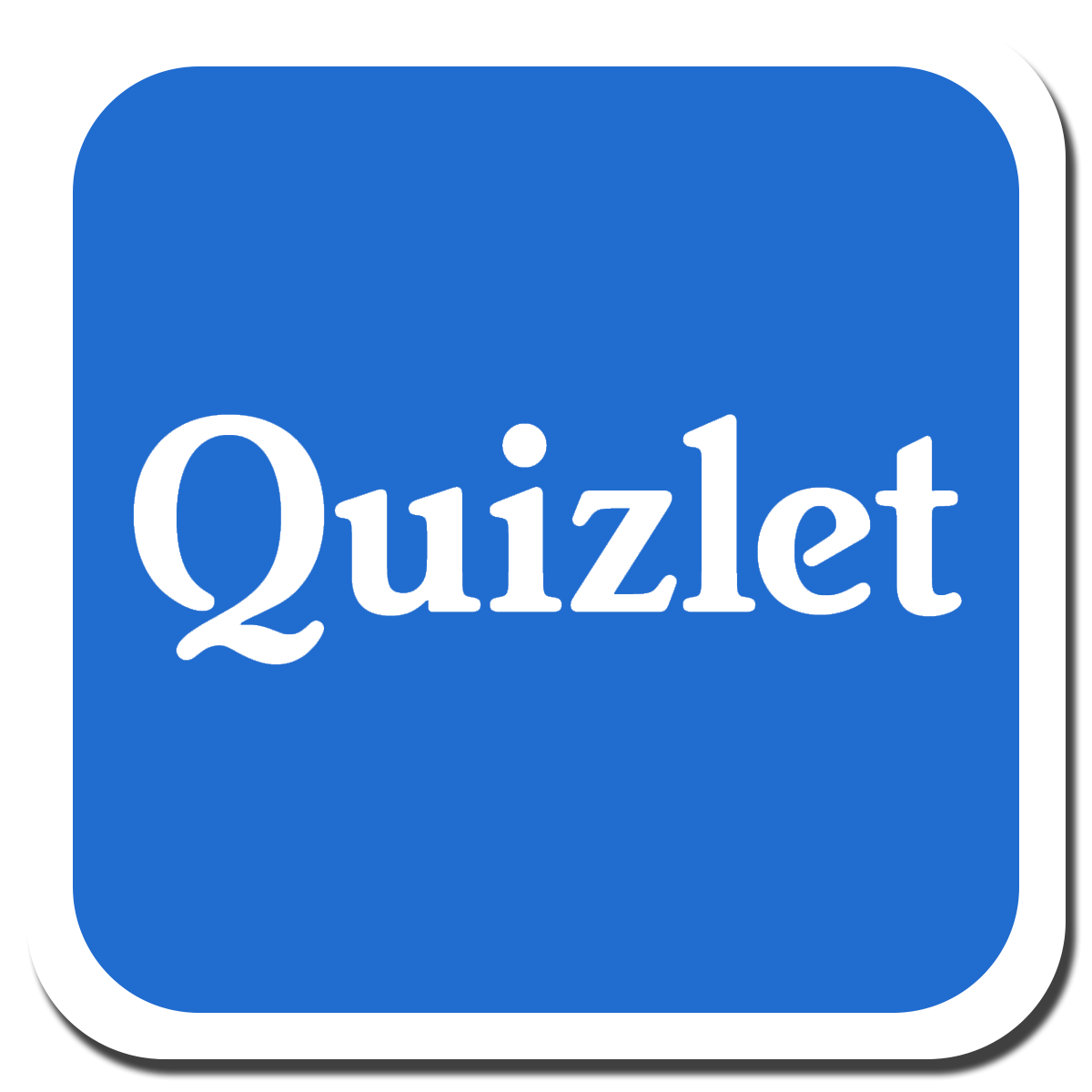 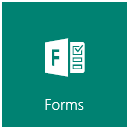 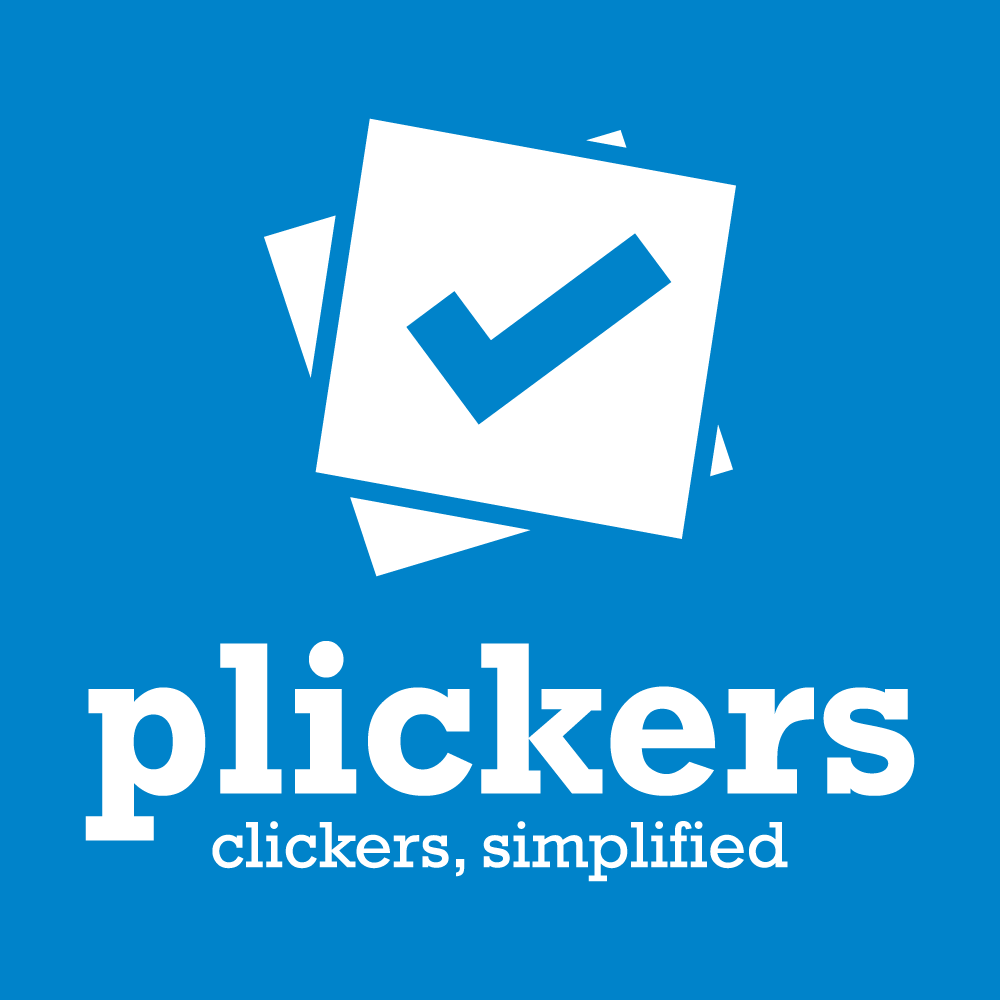 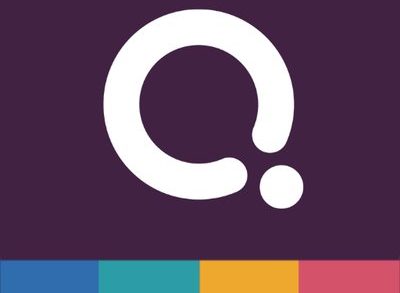 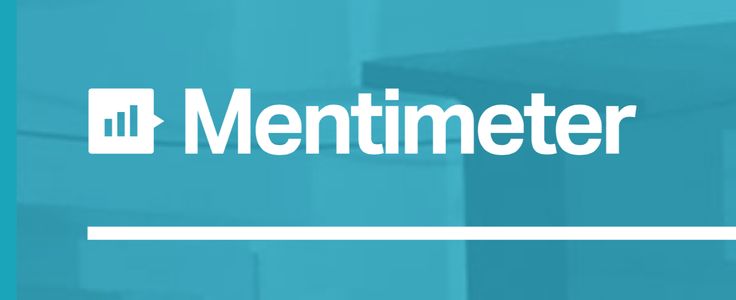 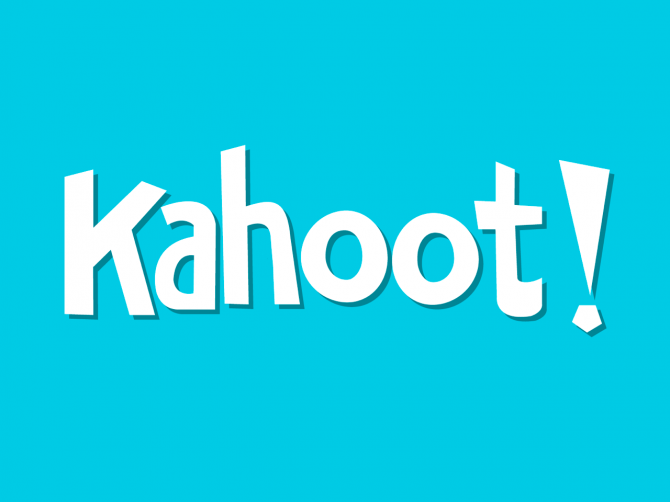 Gracias por vuestra atención.No olvidéis disfrutar mientras enseñáis.
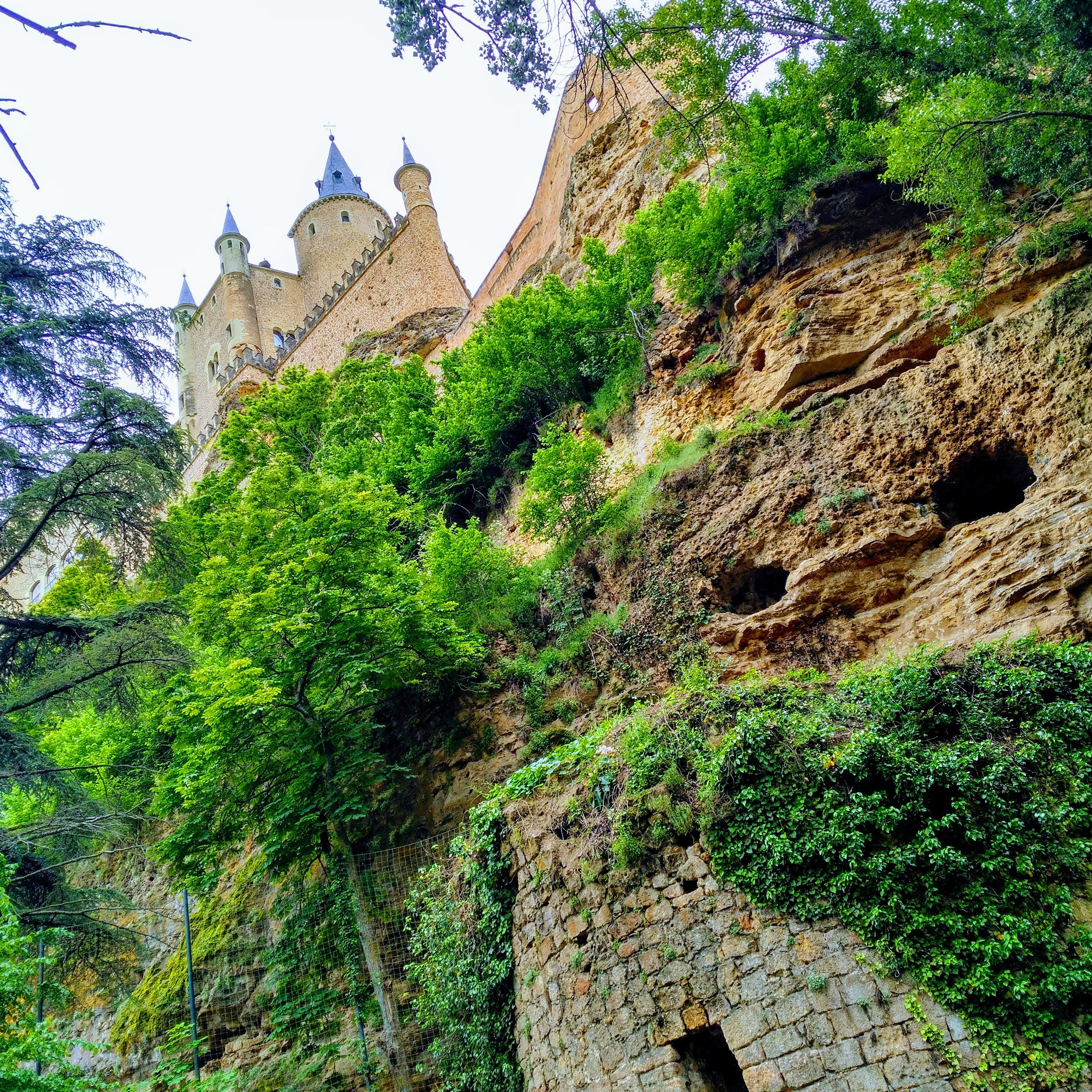